МУНИЦИПАЛЬНЫЙ ОКРУГ ТАЗОВСКИЙ РАЙОН
Муниципальное бюджетное дошкольное образование
Детский сад «Оленёнок»
Визитная карточка второй ранней группы «Колокольчики»
МУНИЦИПАЛЬНЫЙ ОКРУГ ТАЗОВСКИЙ РАЙОН
Муниципальное бюджетное дошкольное образовательное учреждение
детский сад «Оленёнок»

Административно - управленческий персонал
Зимина Елена Федоровна – Заведующий детского сада «Оленёнок»
Турченко Елена Александровна – Заместитель заведующего по ВМР

ул. Северная, 5, п. Тазовский, Ямало-Ненецкий автономный округ, 629350
тел./факс:8 (34940)2-00-15/2-00-10,
olenenok@tazovsky.yanao.ru
http://taz-oenenok.ru/
С Вами работают
Асташова Марина Александровна
 – воспитатель 
Салиндер Елена Яртовна 
– младший воспитатель
Ранняя группа «Колокольчики»
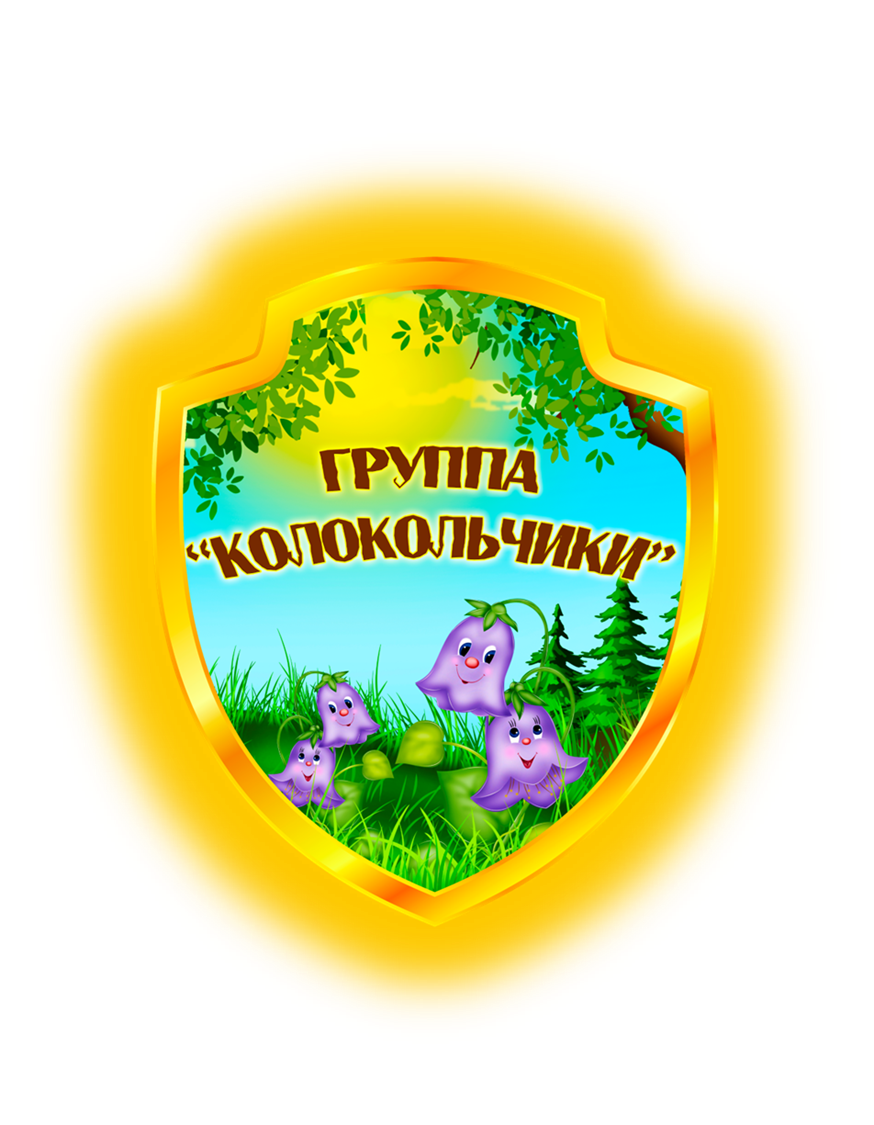 Девиз нашей группы:
В нашей группе «Колокольчик»Дети весело живут:Здесь играют и поют,Здесь друзей себе находят,На прогулку вместе ходят,Вместе спорят и мечтают,Дружно к знаниям шагают,Никогда не унывают!
Приоритетные направления работы
Сохранение и укрепление здоровья детейФизическое и психологическое здоровьесбережение детейФормирование навыков здорового образа жизниОбеспечение условий безопасности жизнедеятельности детей в ДОУФормирование у воспитанников эмоционально - волевых качеств и общечеловеческих ценностейВзаимодействие с семьями детей на правах партнерстваГуманизация целей и принципов образовательнойработы с детьми
В нашей группе
САМЫХ ЛУЧШИХ
САМЫХ КРАСИВЫХ
4
5
девочек
мальчика
РППС нашей группы построена в соответствии с ФГОС.
При ее организации я учитывала то, что ведущую роль в развитии детей играет игровая деятельность. Во время игры рождается мощный познавательный мотив, который является основой учебной деятельности. Через среду у ребенка формируется зона ближайшего развития.
РППС в нашей группе
-Соответствует возрастным особенностям детей ст. д. возраста
-Содержательно-насыщена (имеются средства обучения, материалы и оборудование, ИКТ, которые позволяют обеспечить все виды детской деятельности; эмоциональное благополучие детей; 
возможность самовыражения детей.)
-Трансформируема (выступает как динамичное, подвижное, легко изменяемое пространство)
Может изменяться в зависимости от образовательной ситуации, в зависимости от интересов и возможностей детей. Изменяется за счет различного использования ширм, стульев, столов, мягких модулей, передвижной мебели и передвижных
Центр Театра
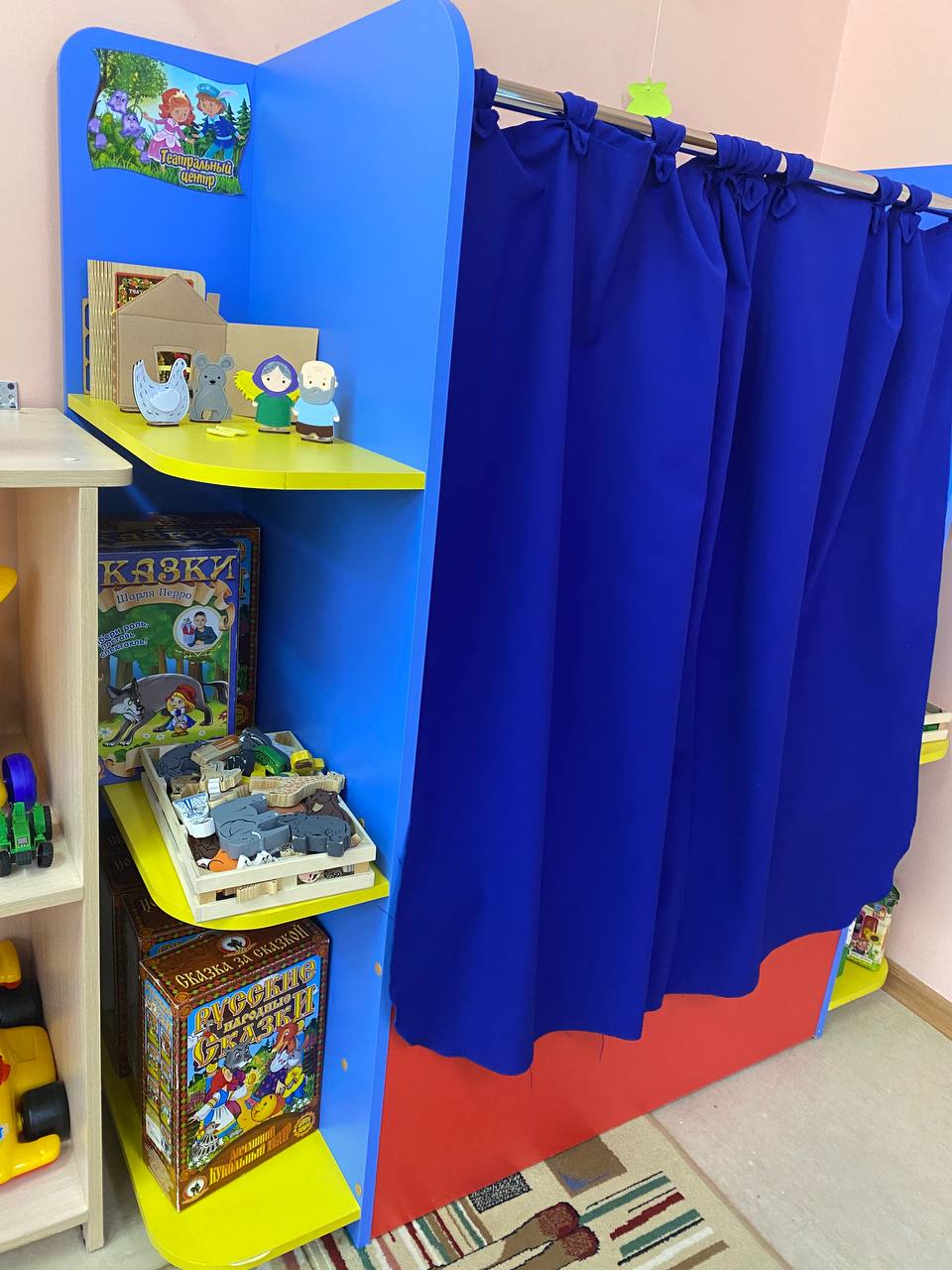 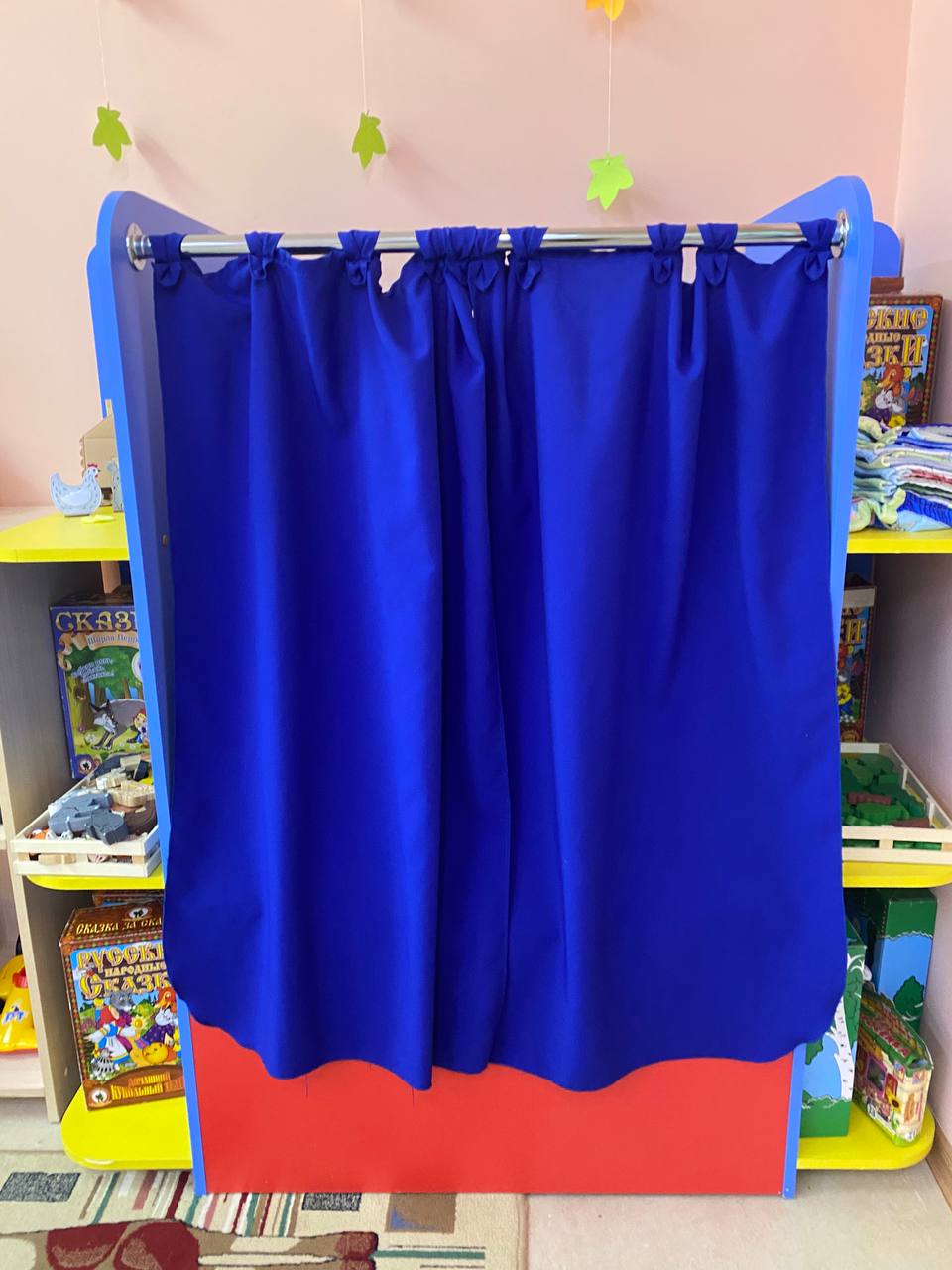 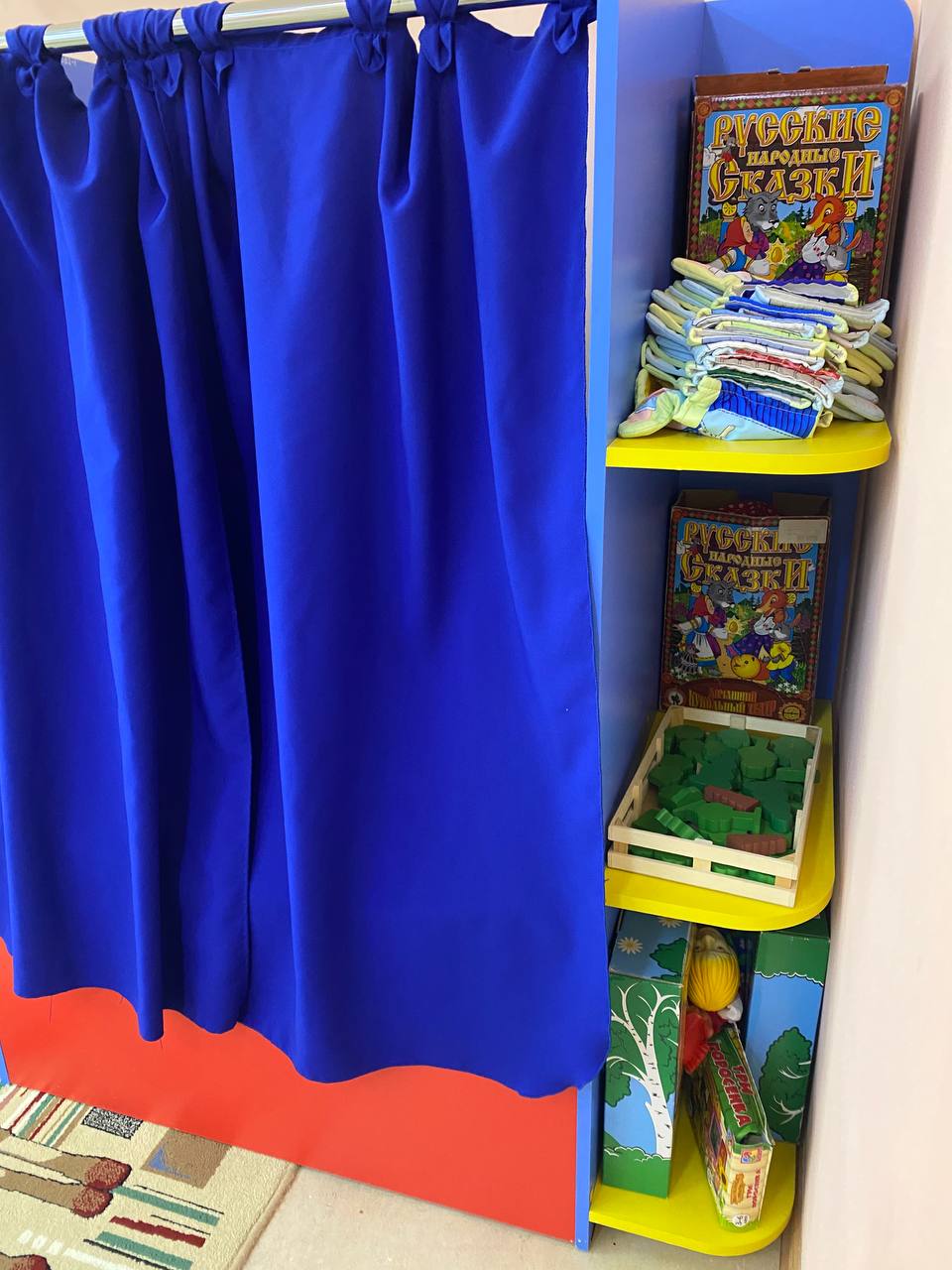 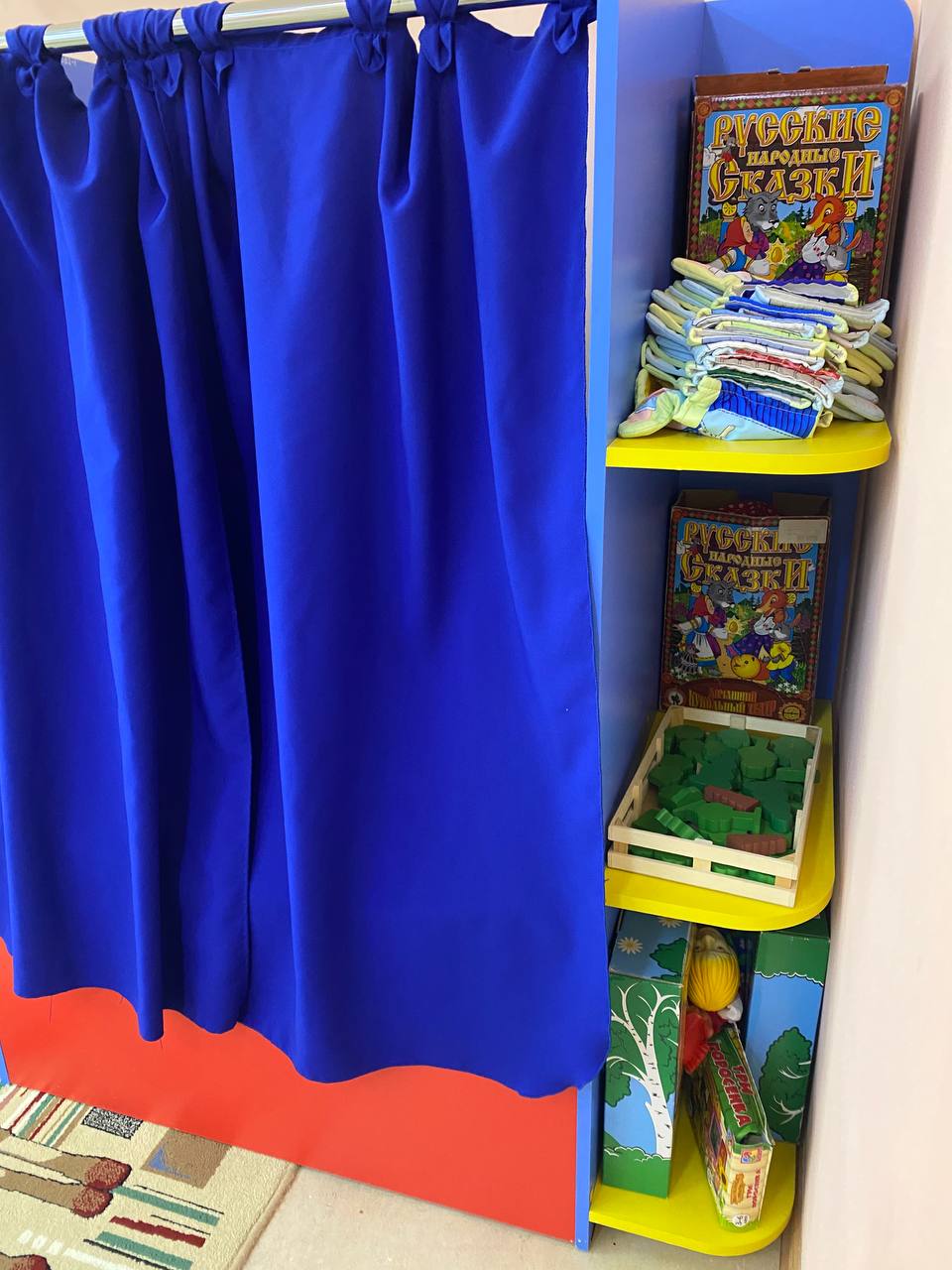 Центр развития речиЦентр книги
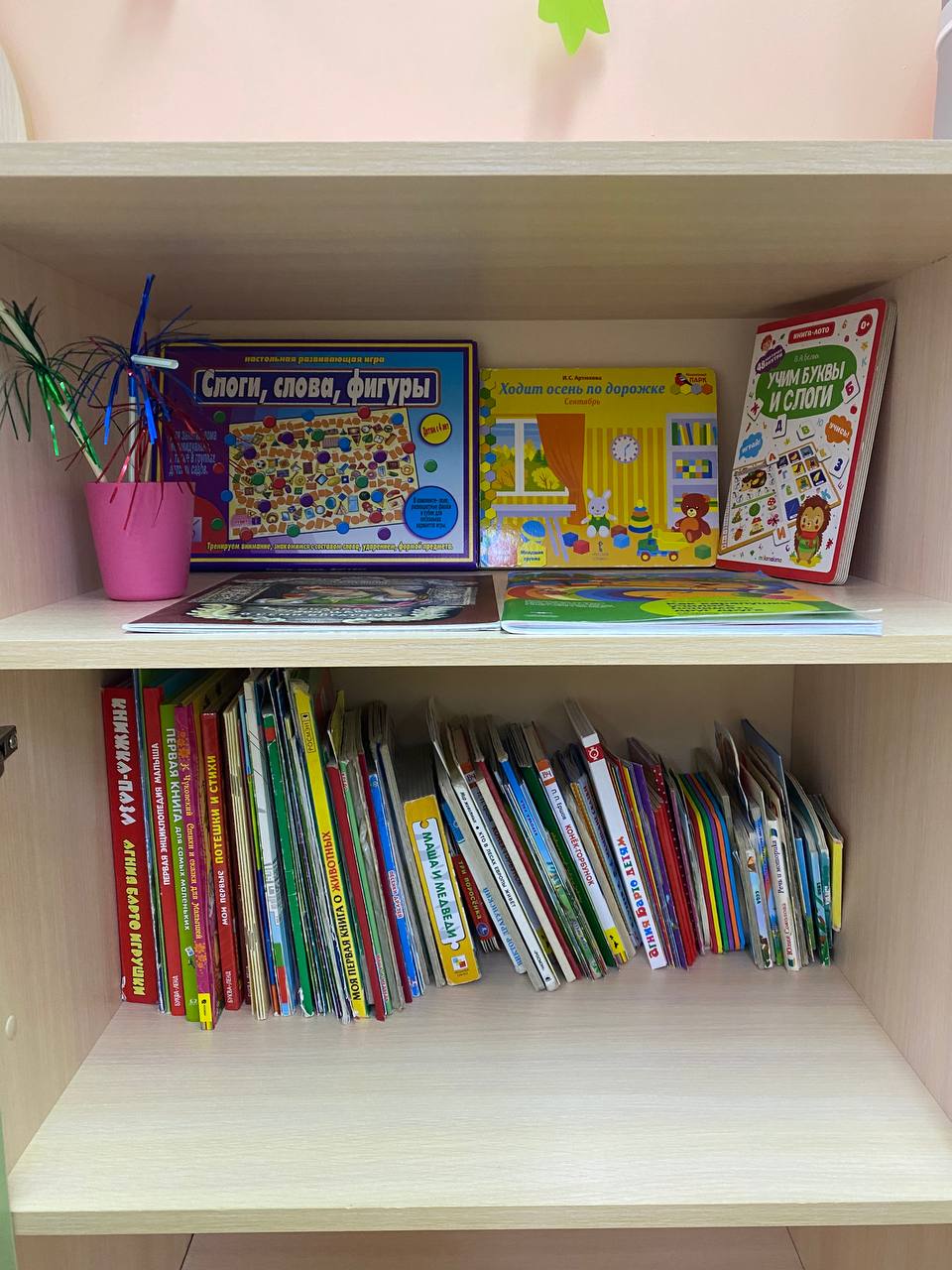 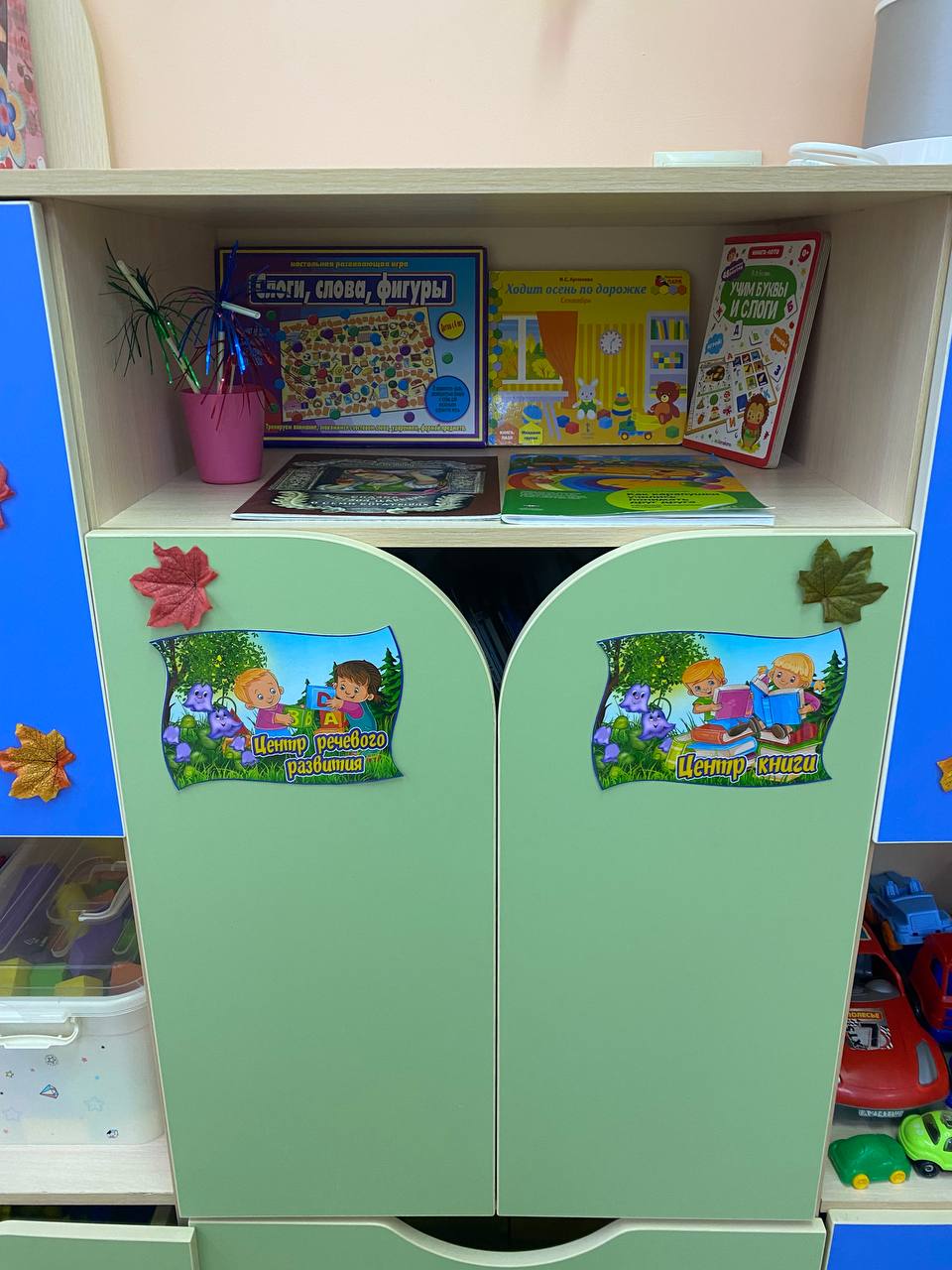 Центр изобразительного искусстваЦентр Красоты
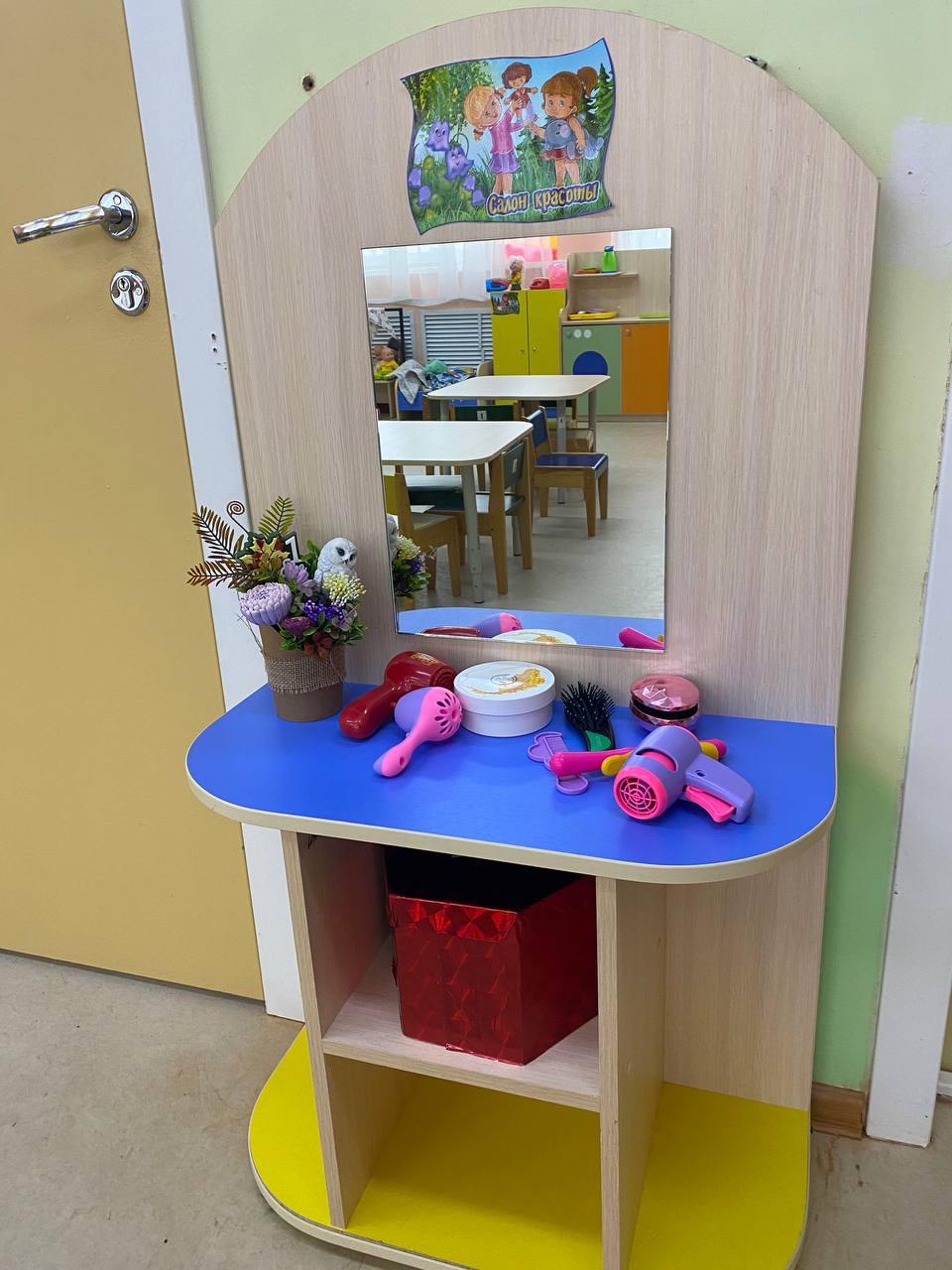 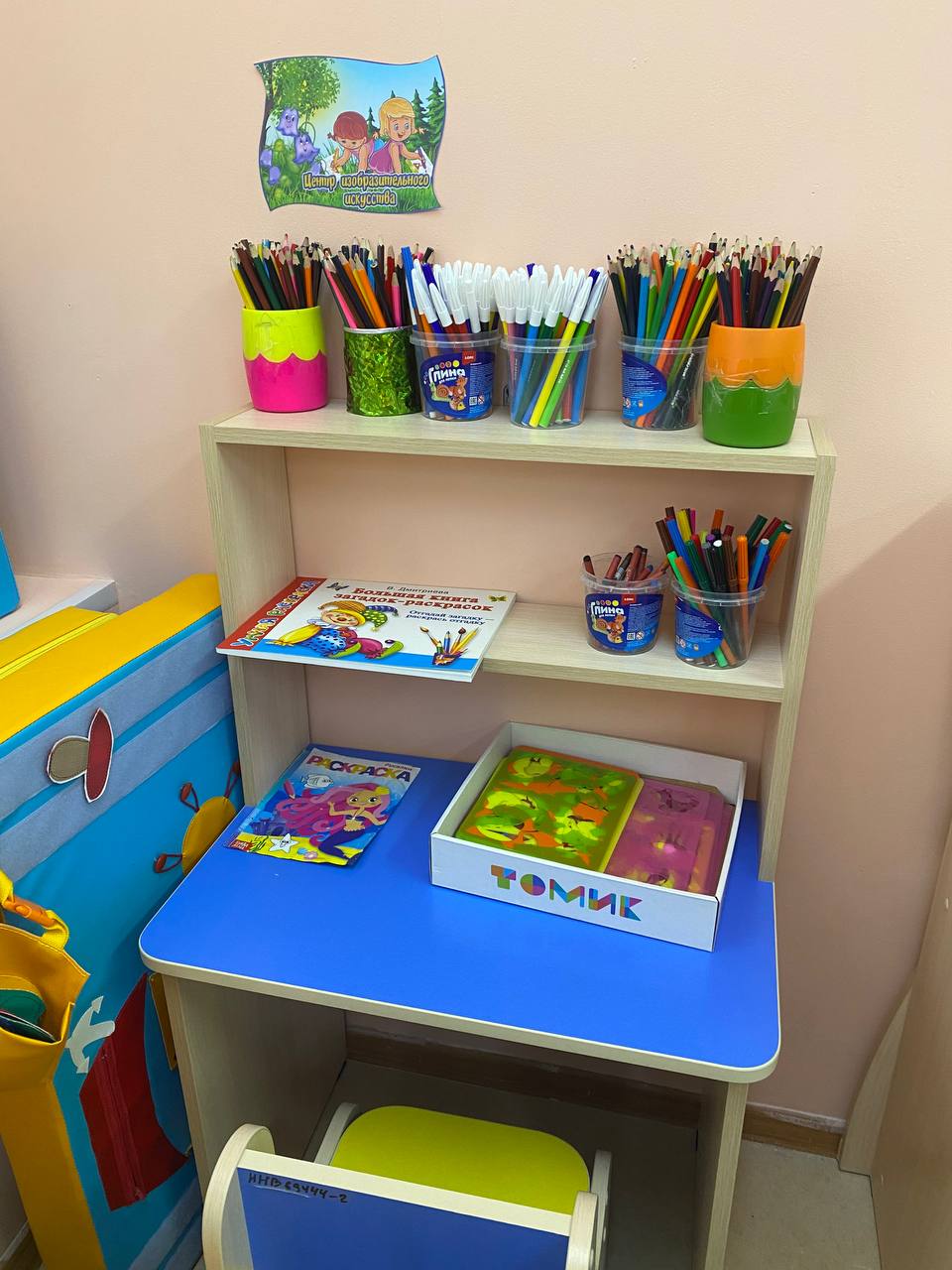 Центр физического развития
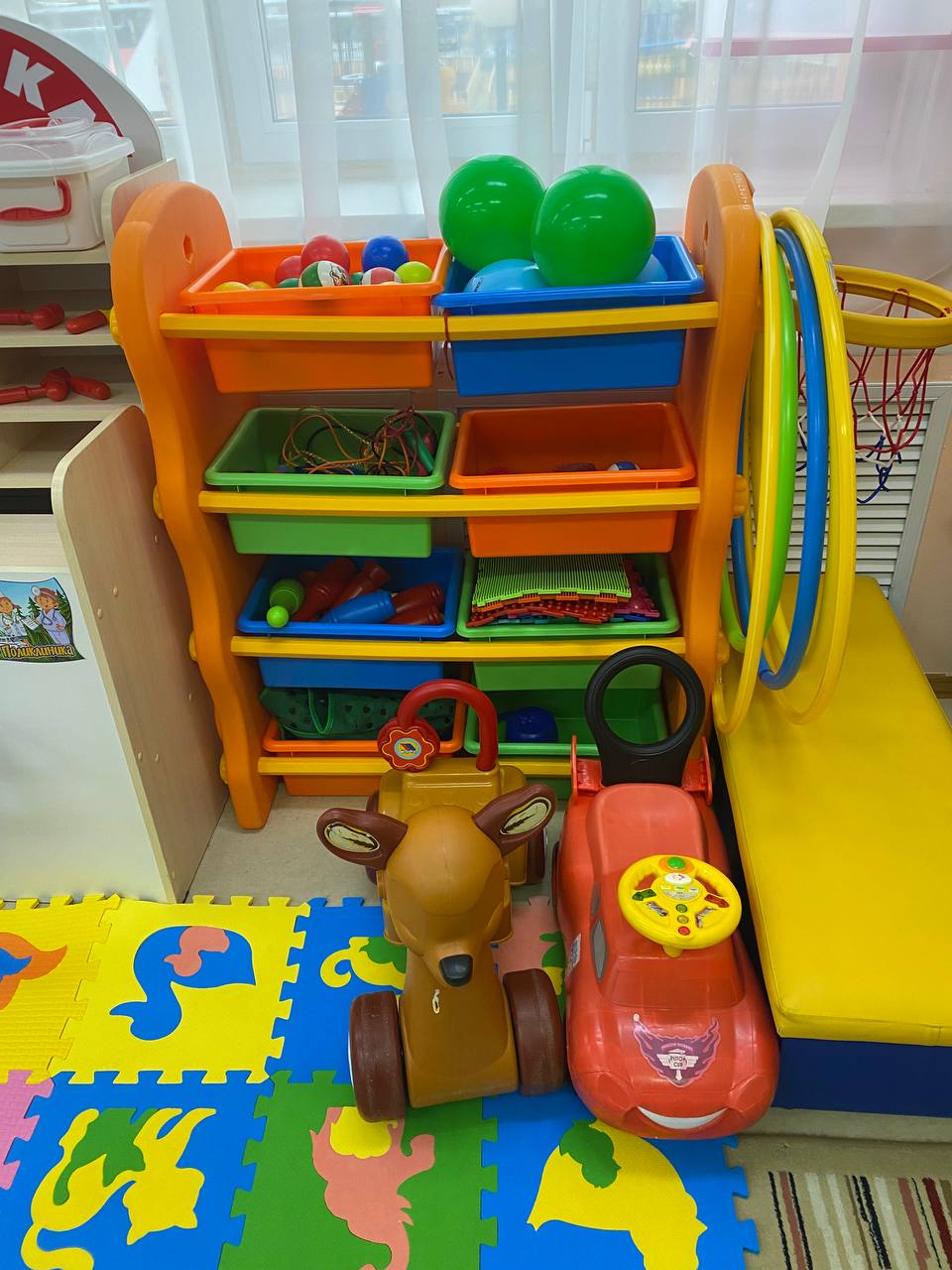 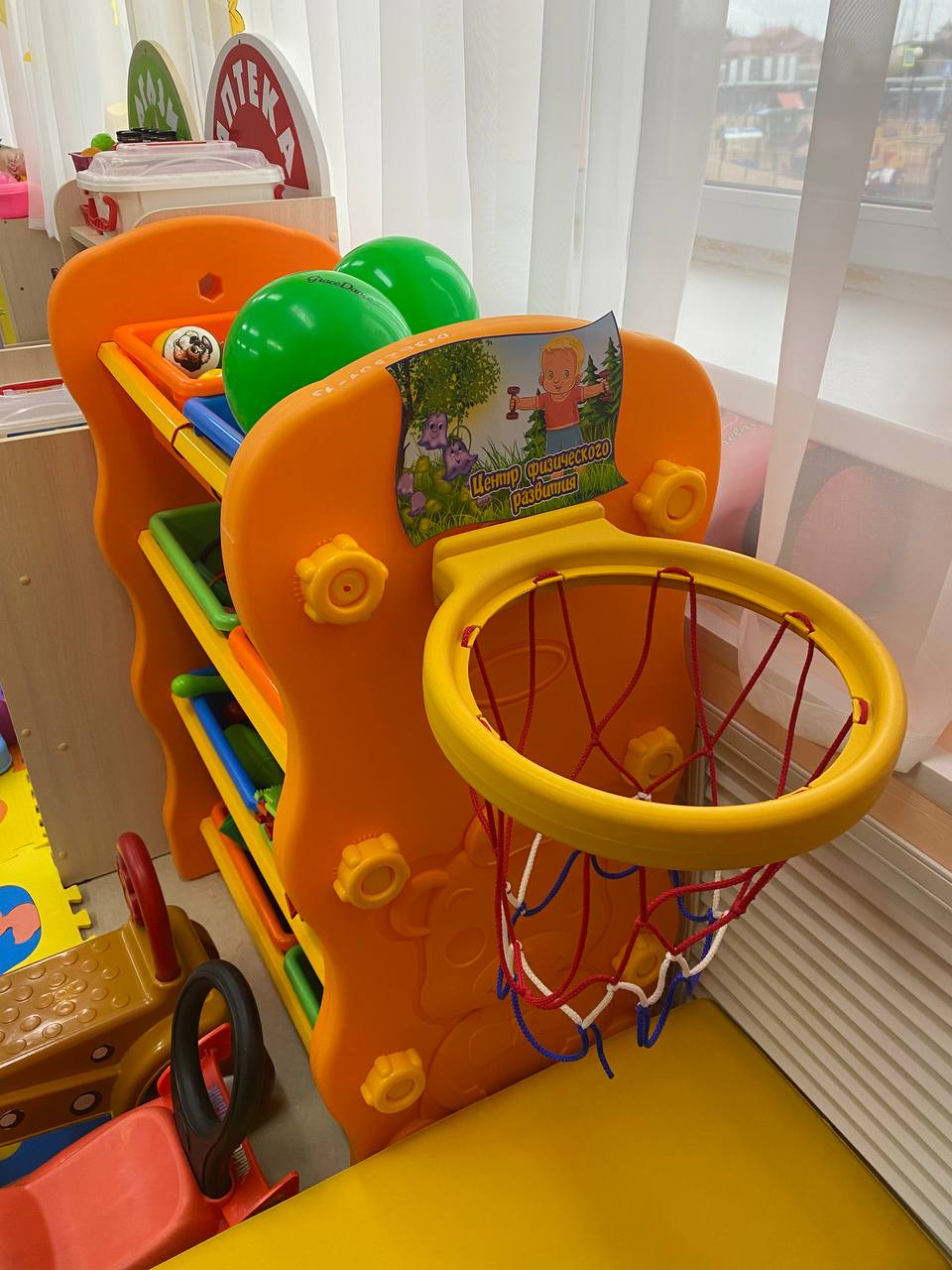 Аптека Магазин
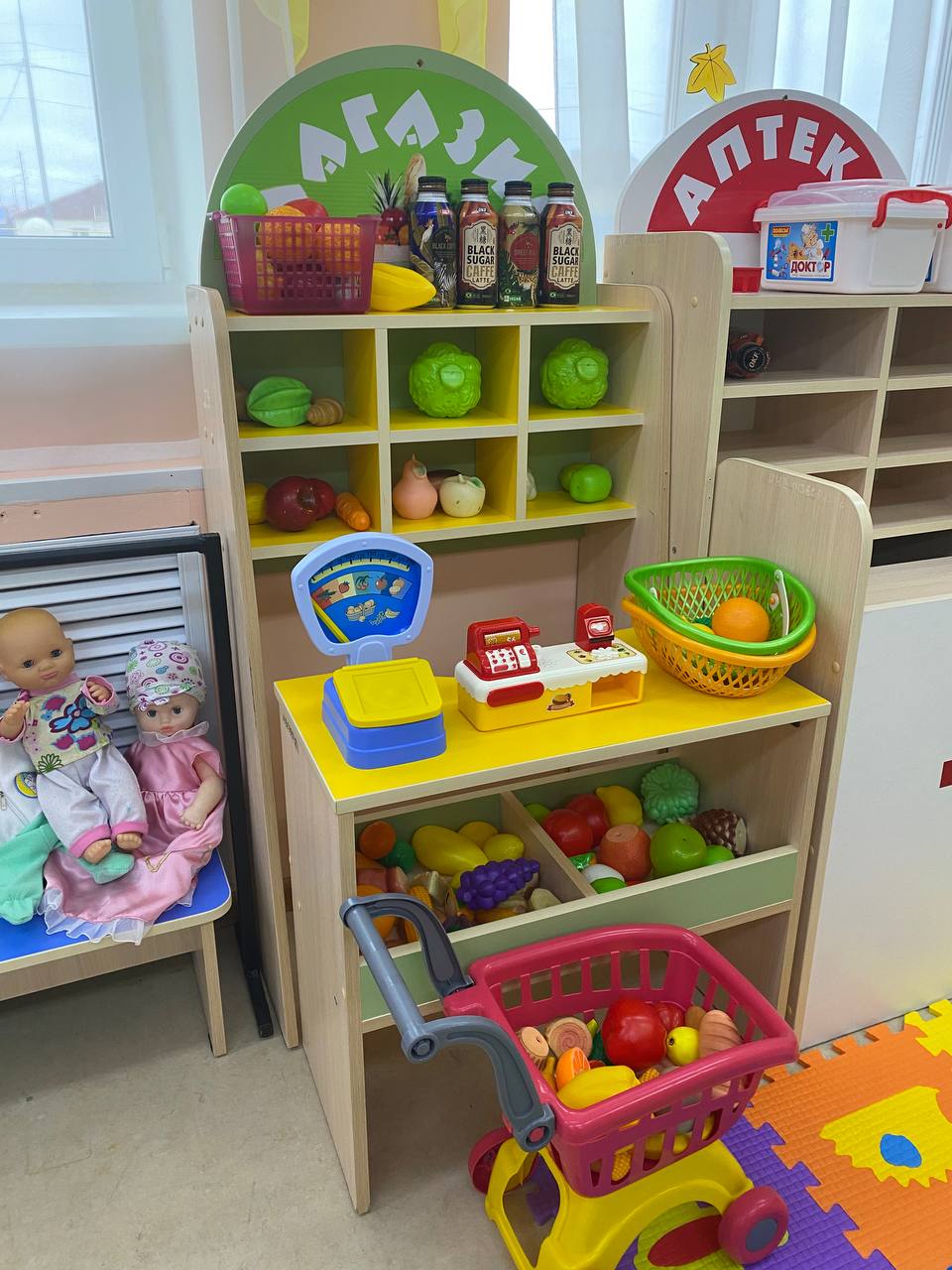 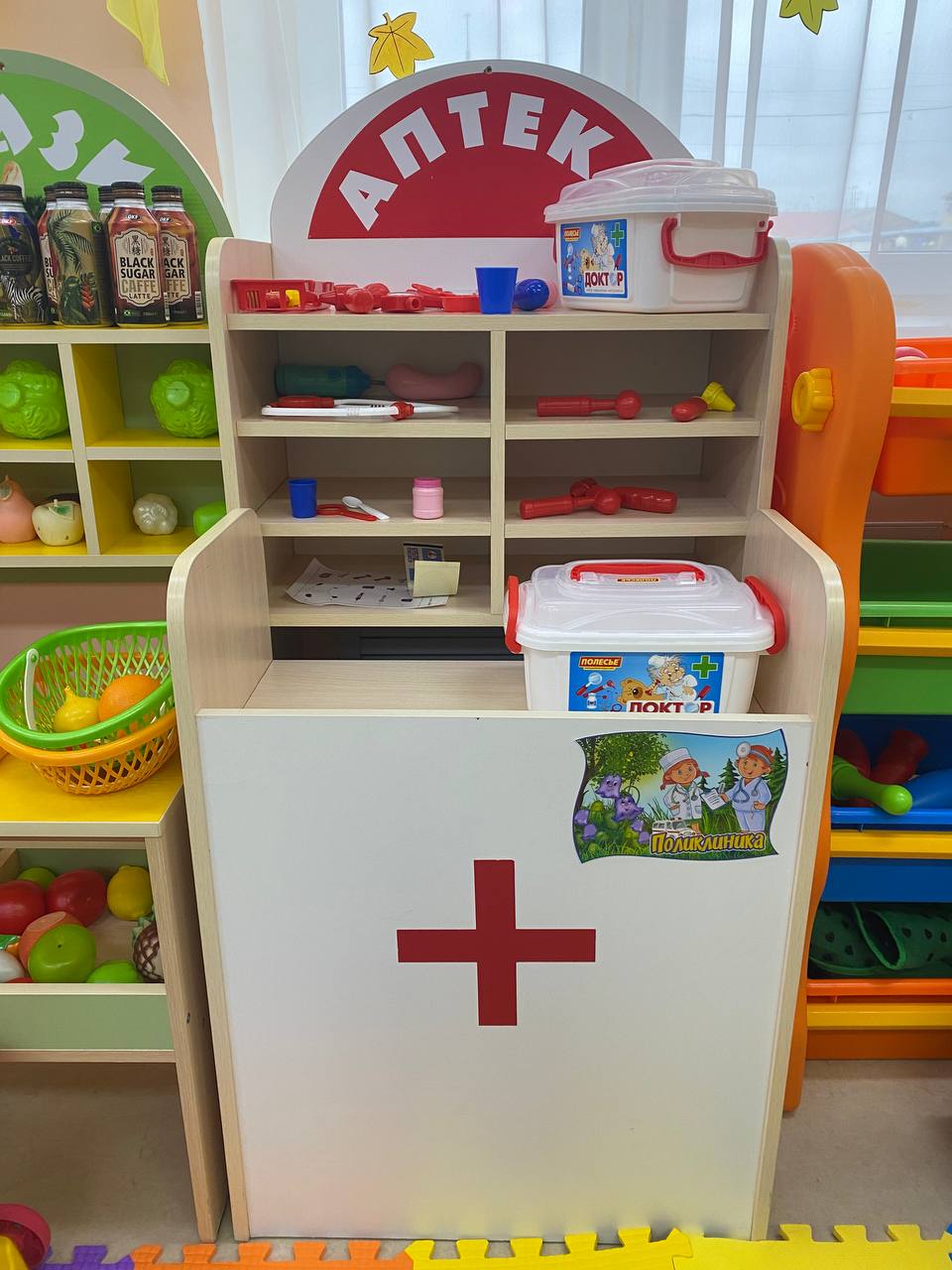 Центр сюжетно-ролевых игр
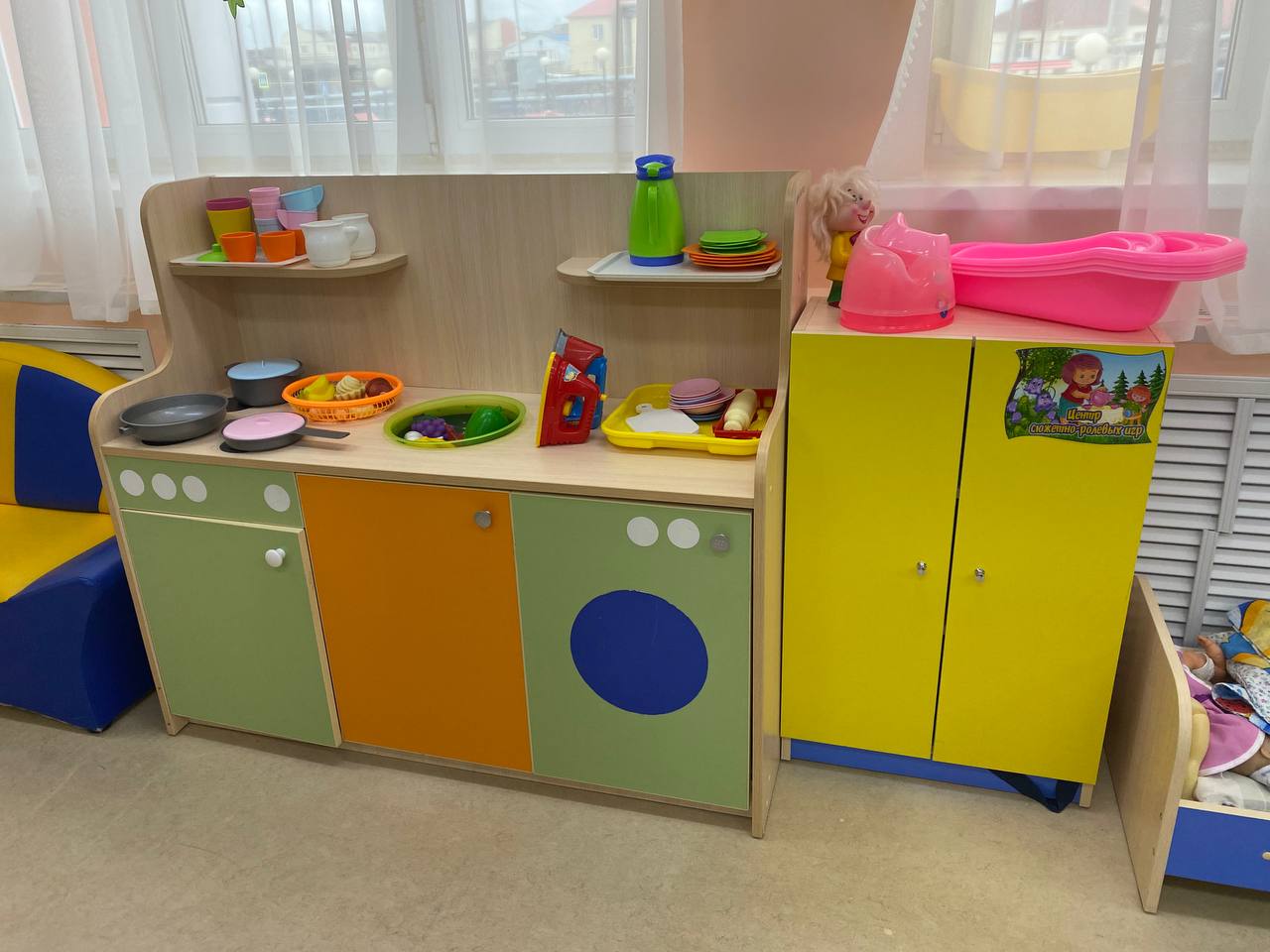 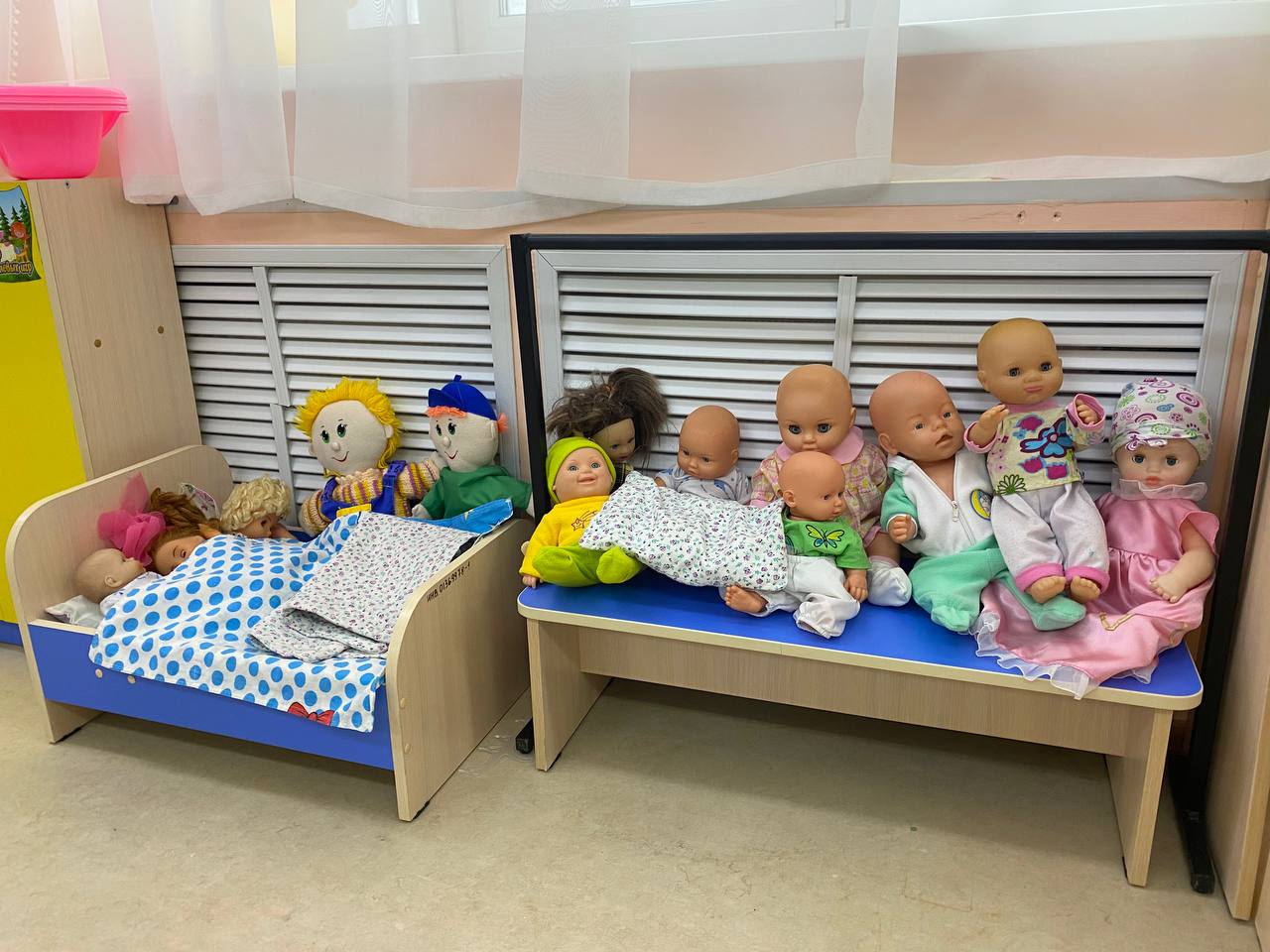 Центр дидактических игр
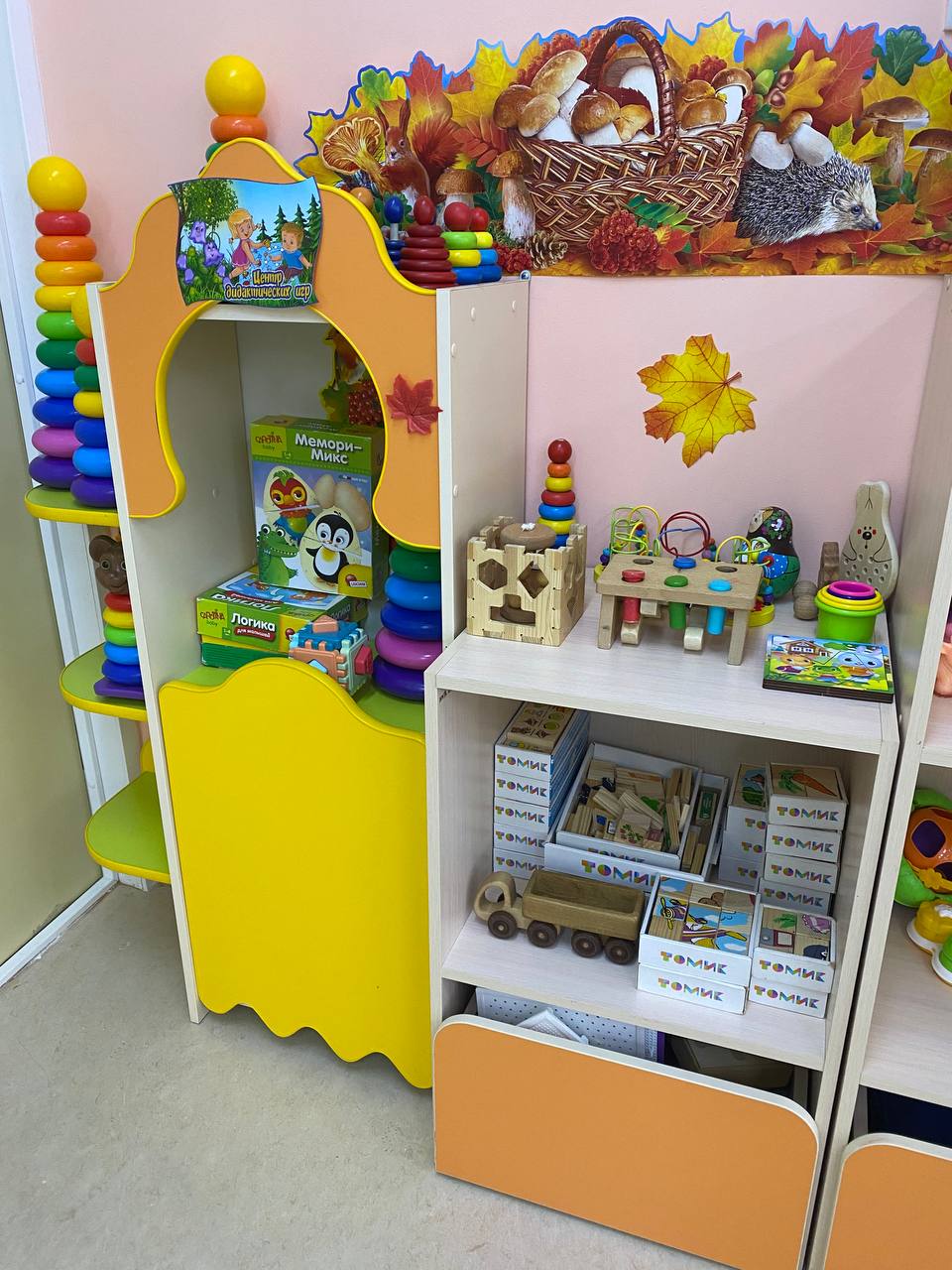 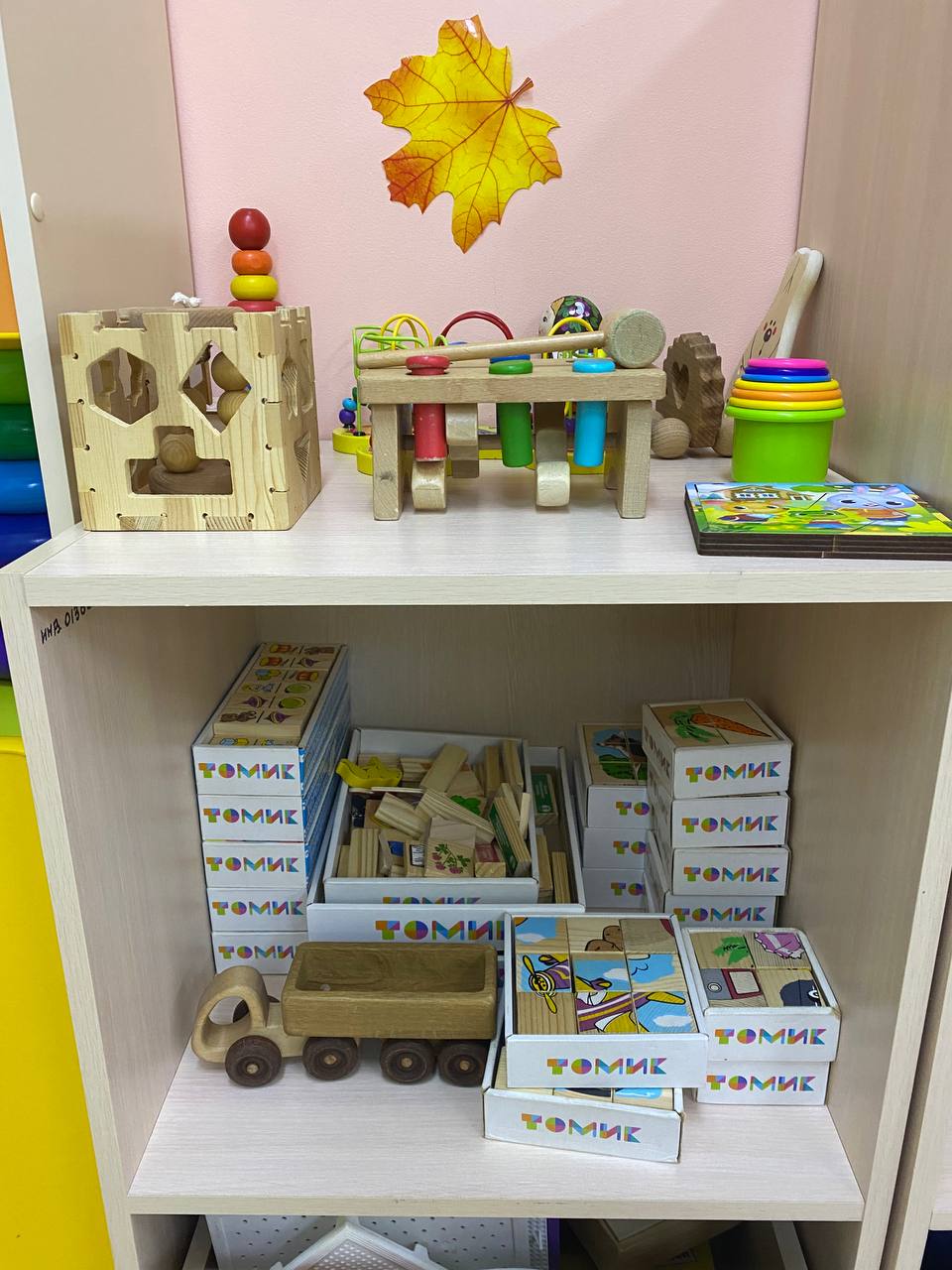 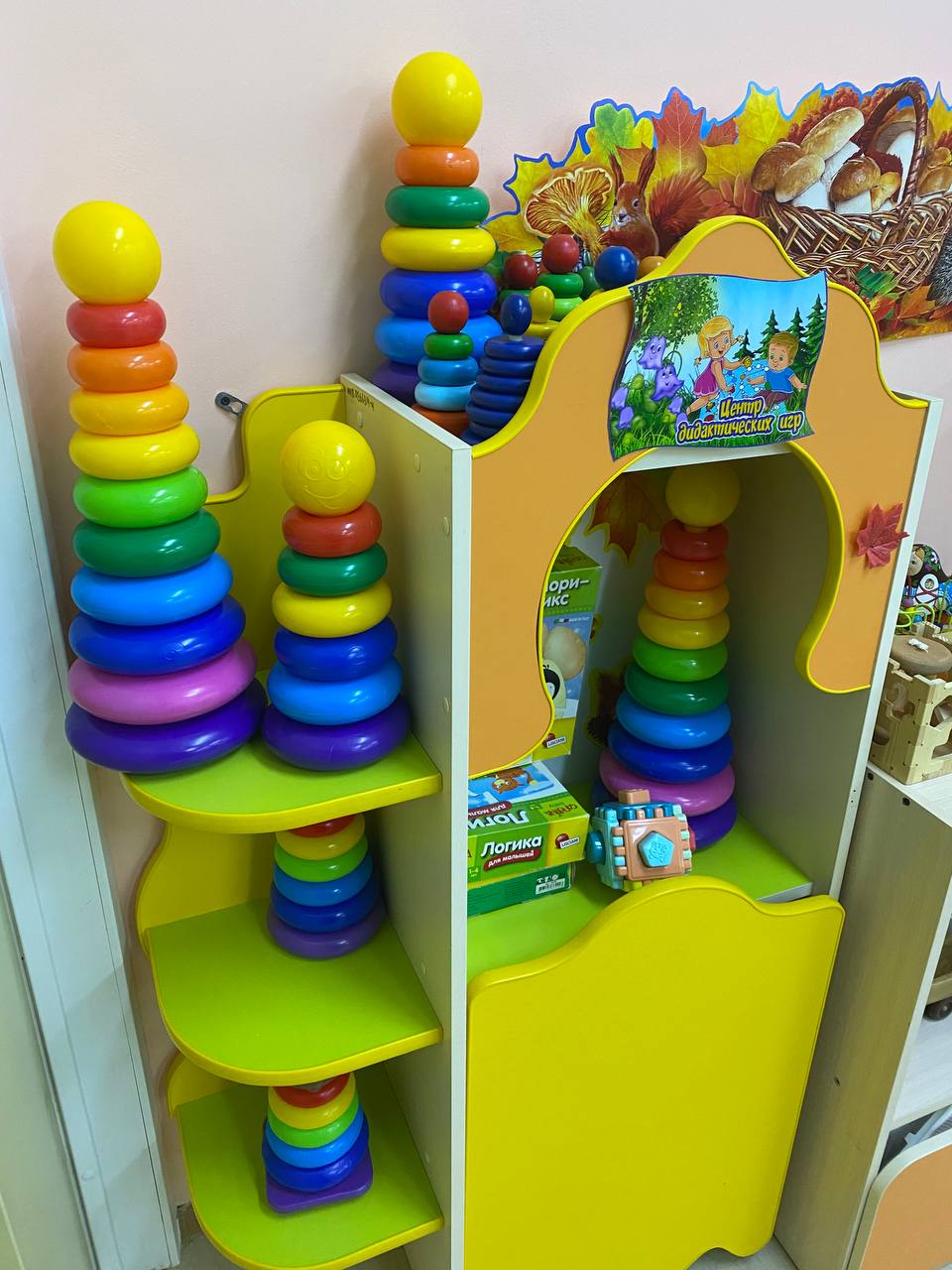 Центр математического развития
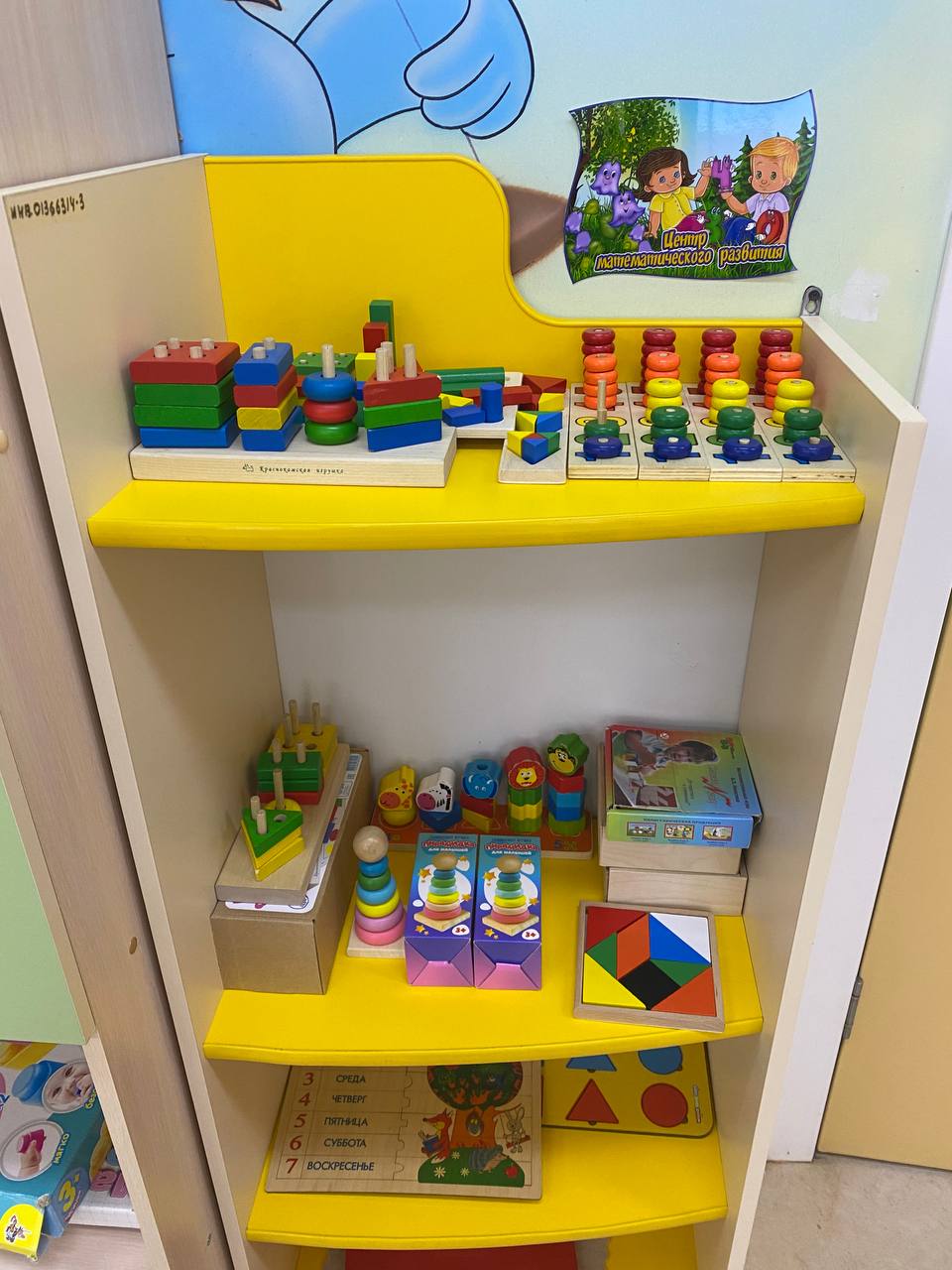 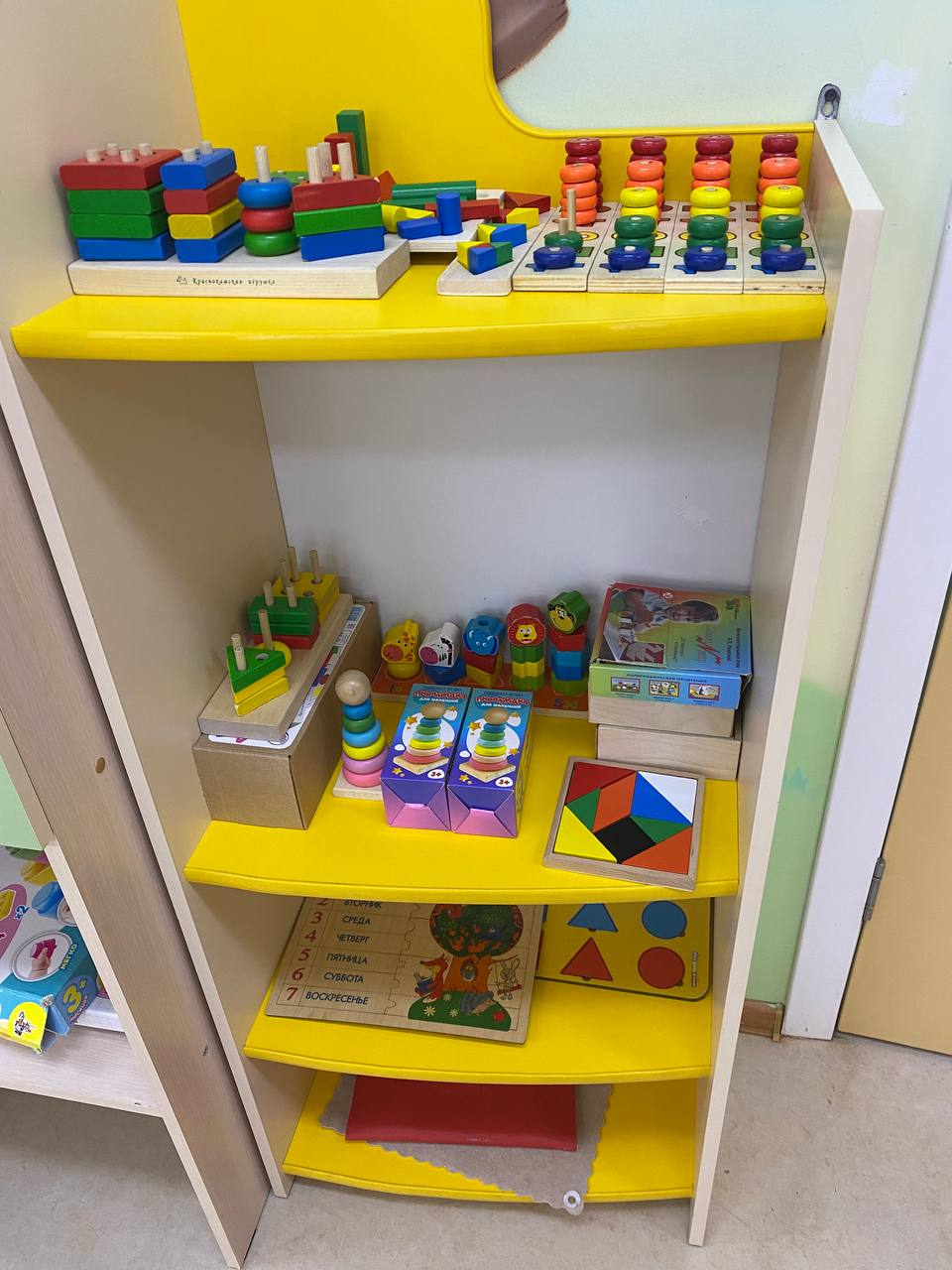 Центр экспериментирования
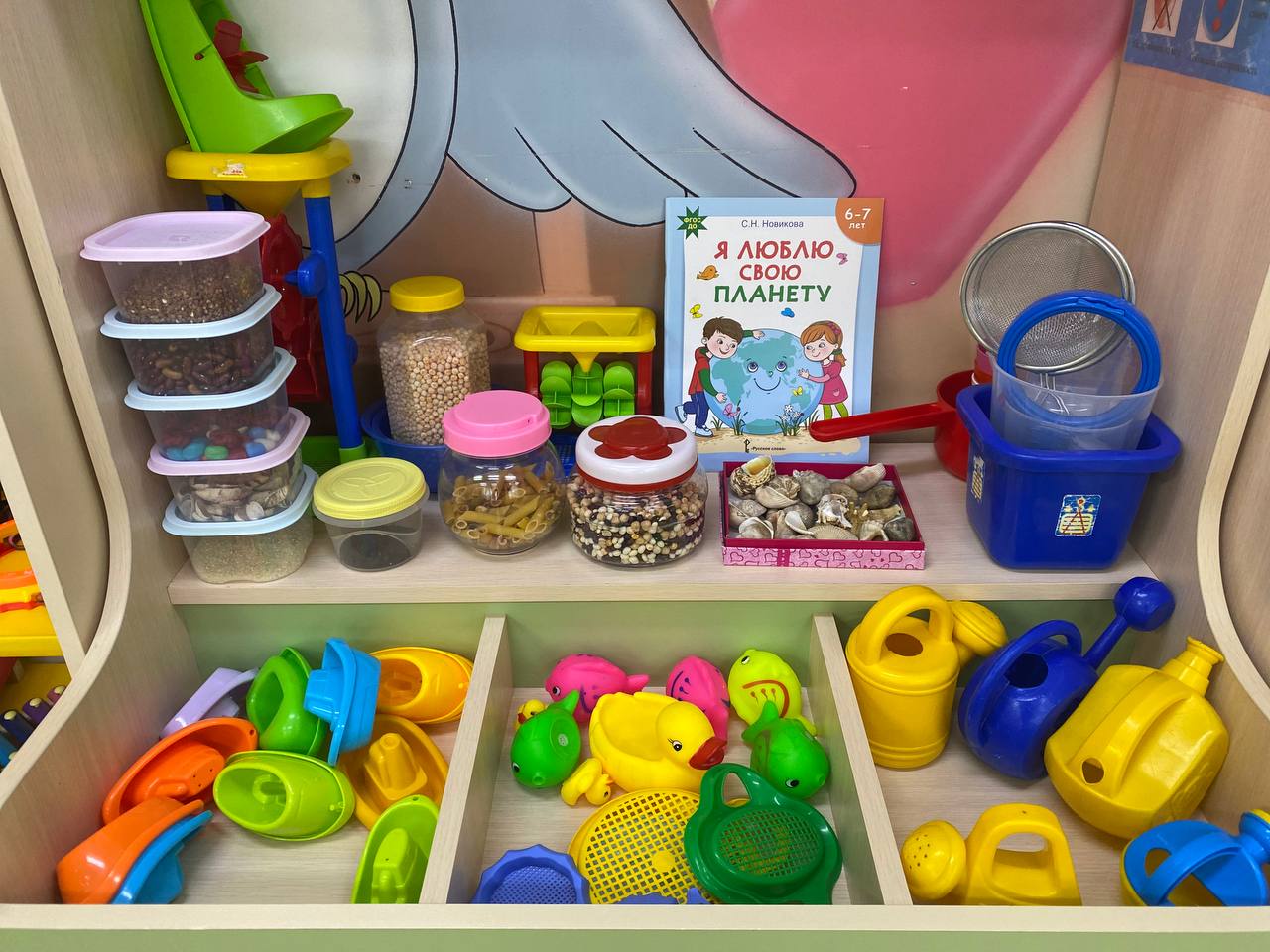 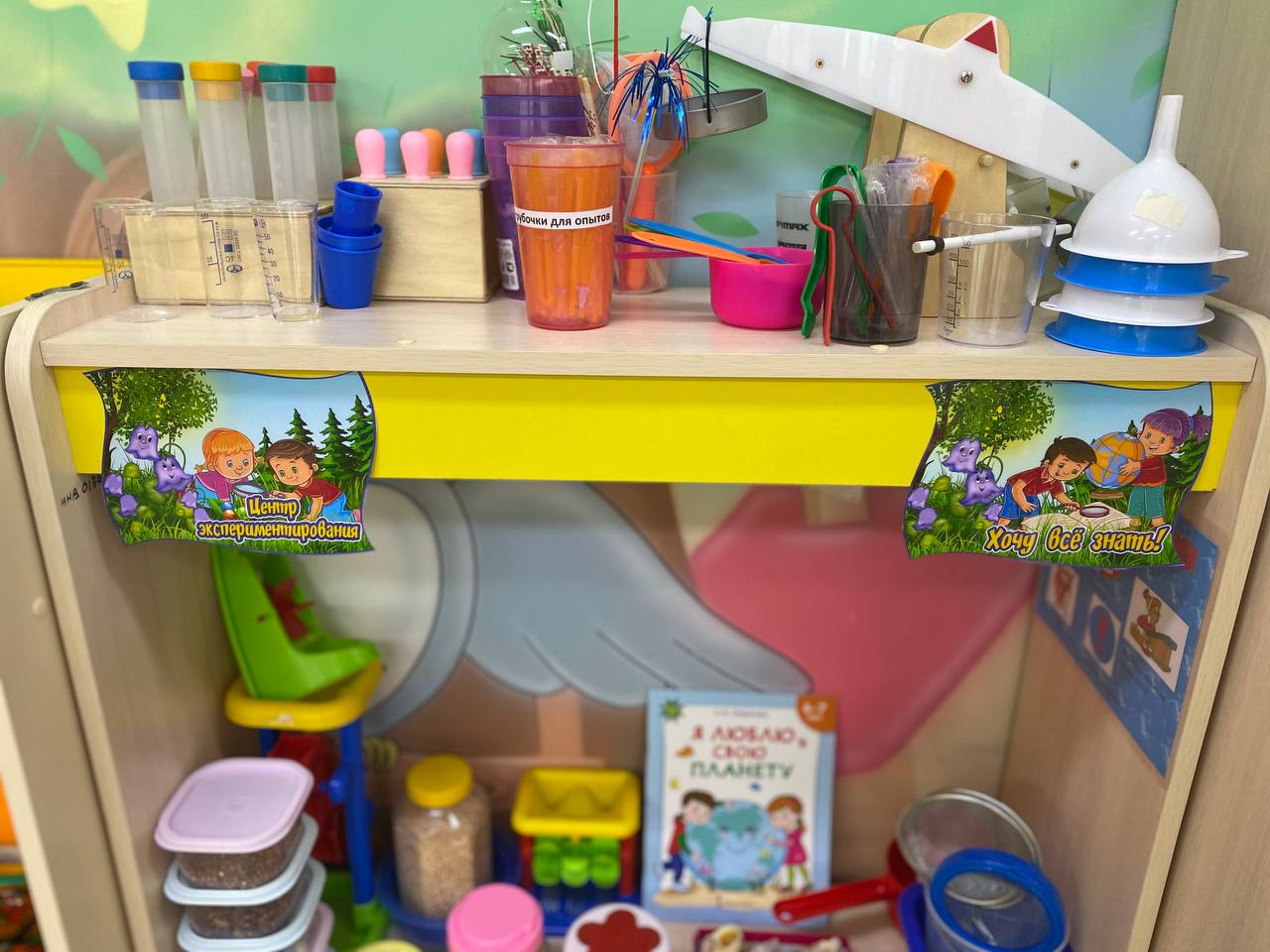 Центр музыки
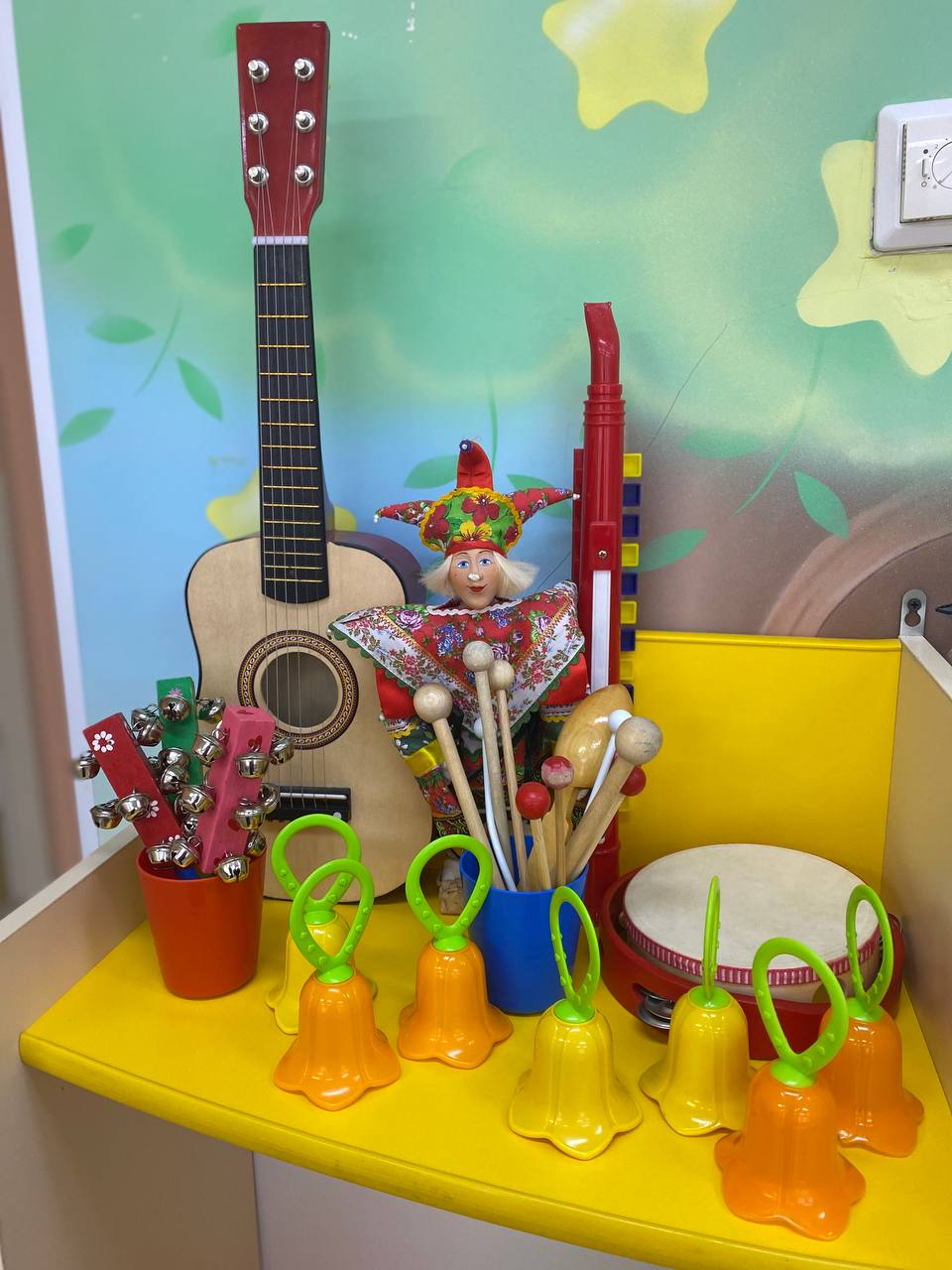 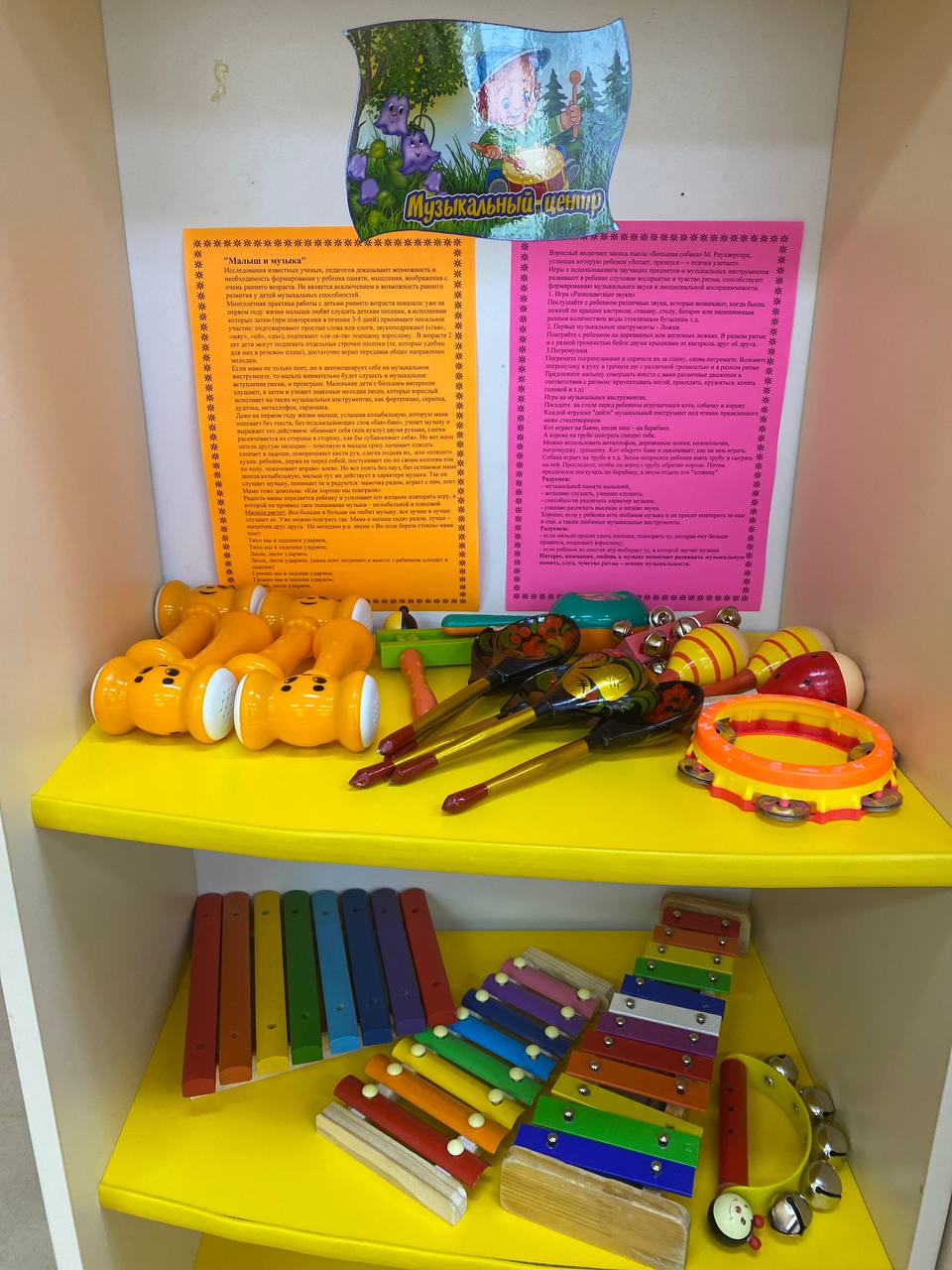 Центр ПДДЦентр патриотизма
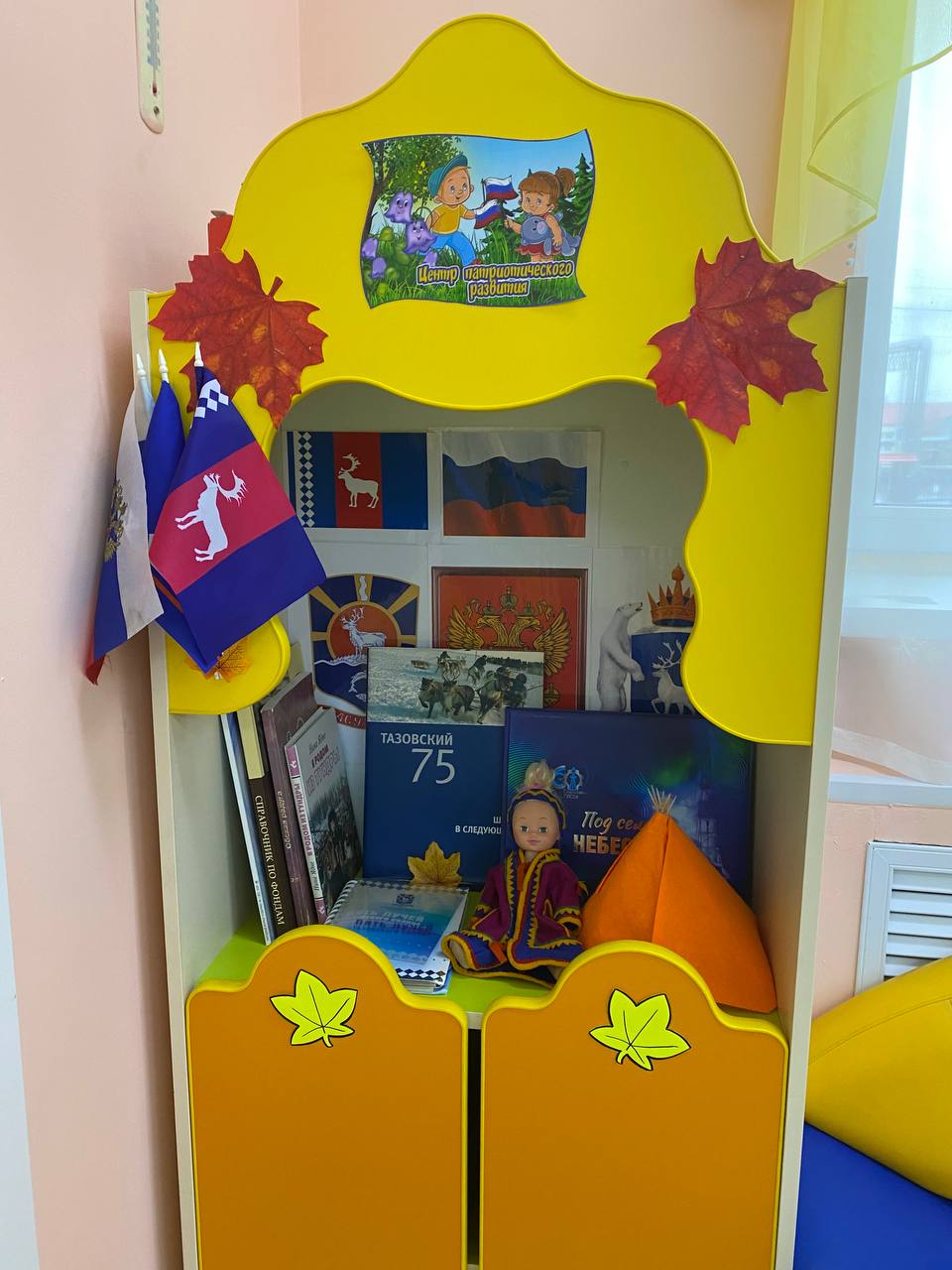 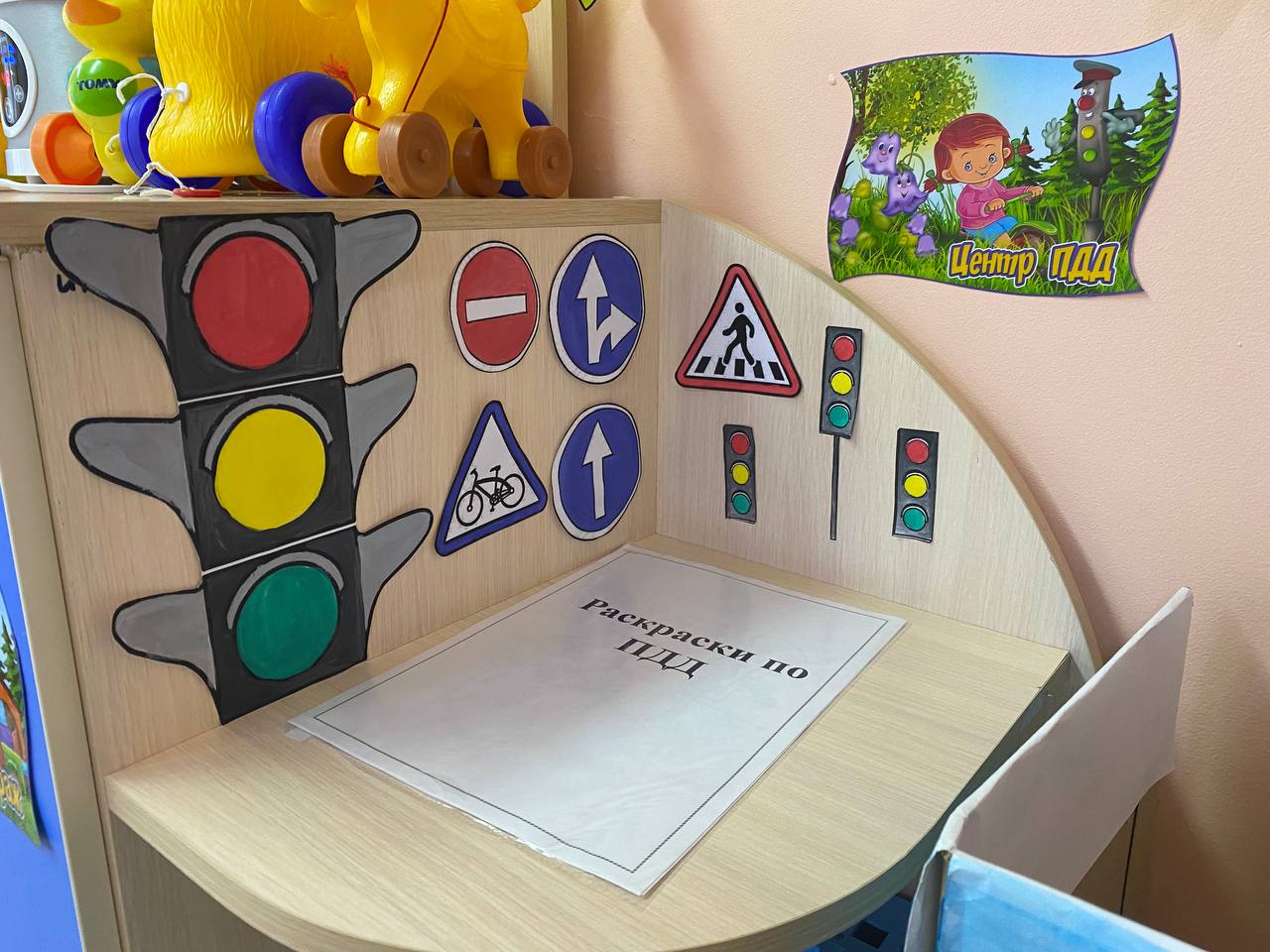 Расписание занятий
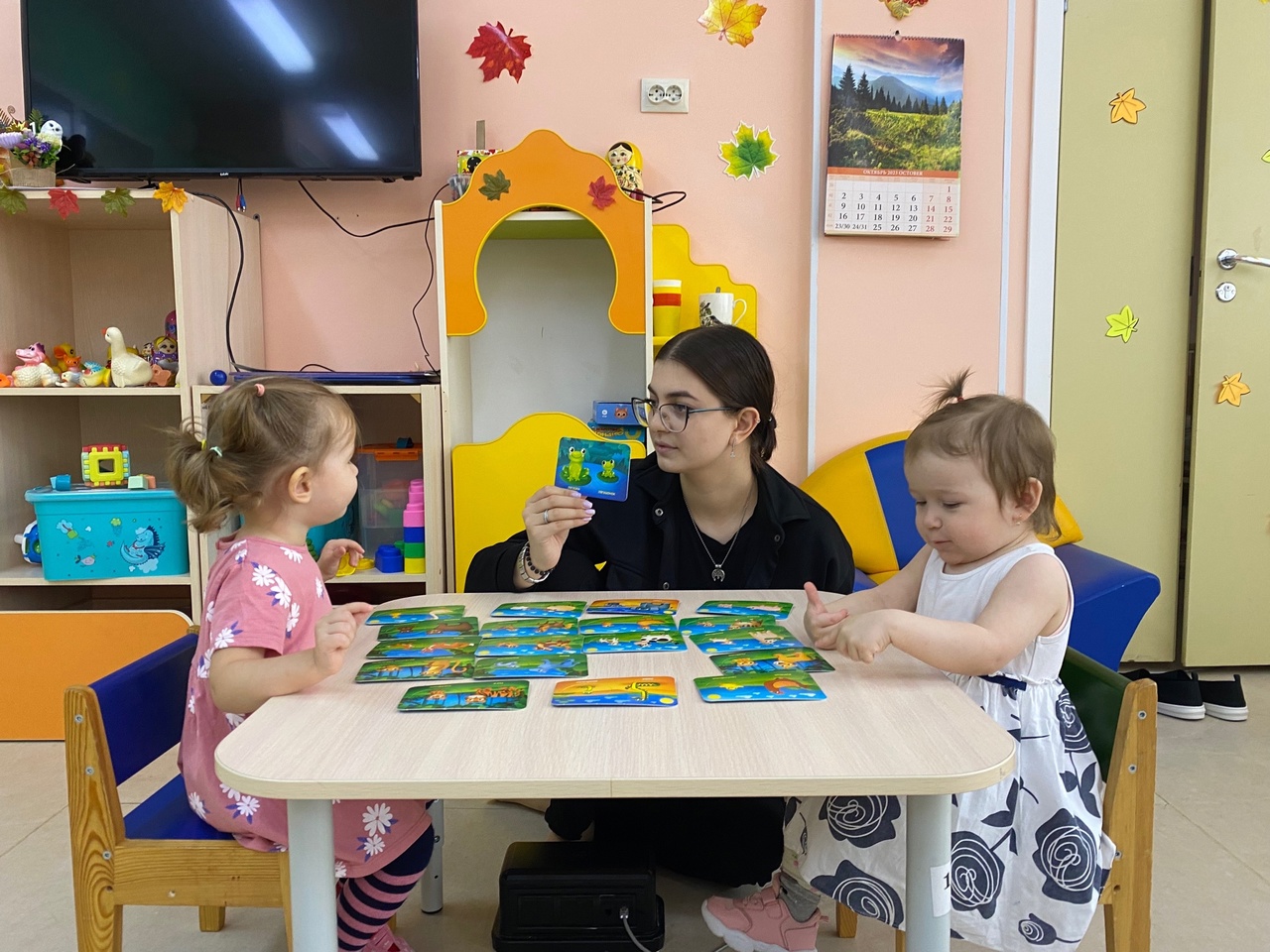 Наши занятия
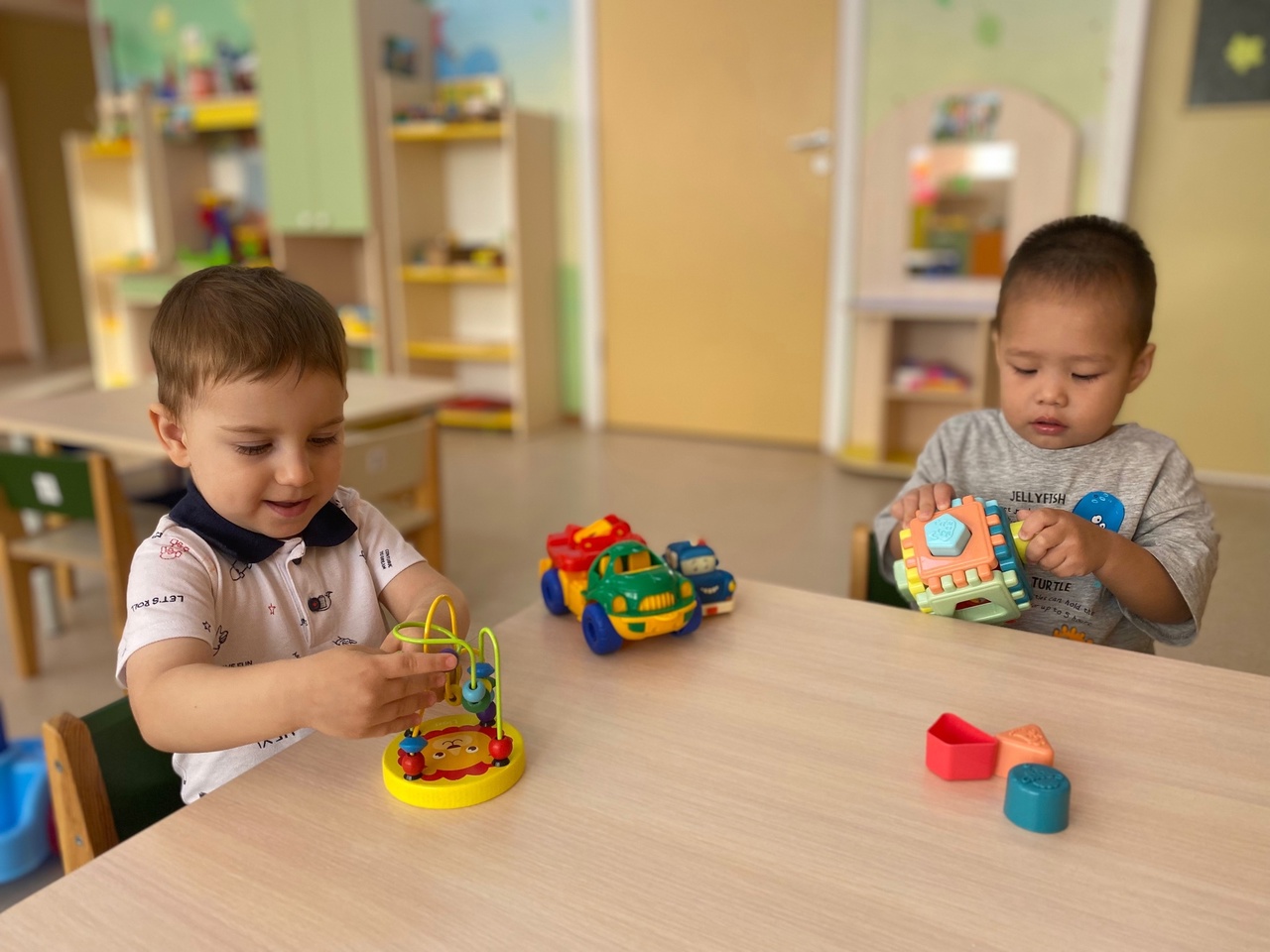 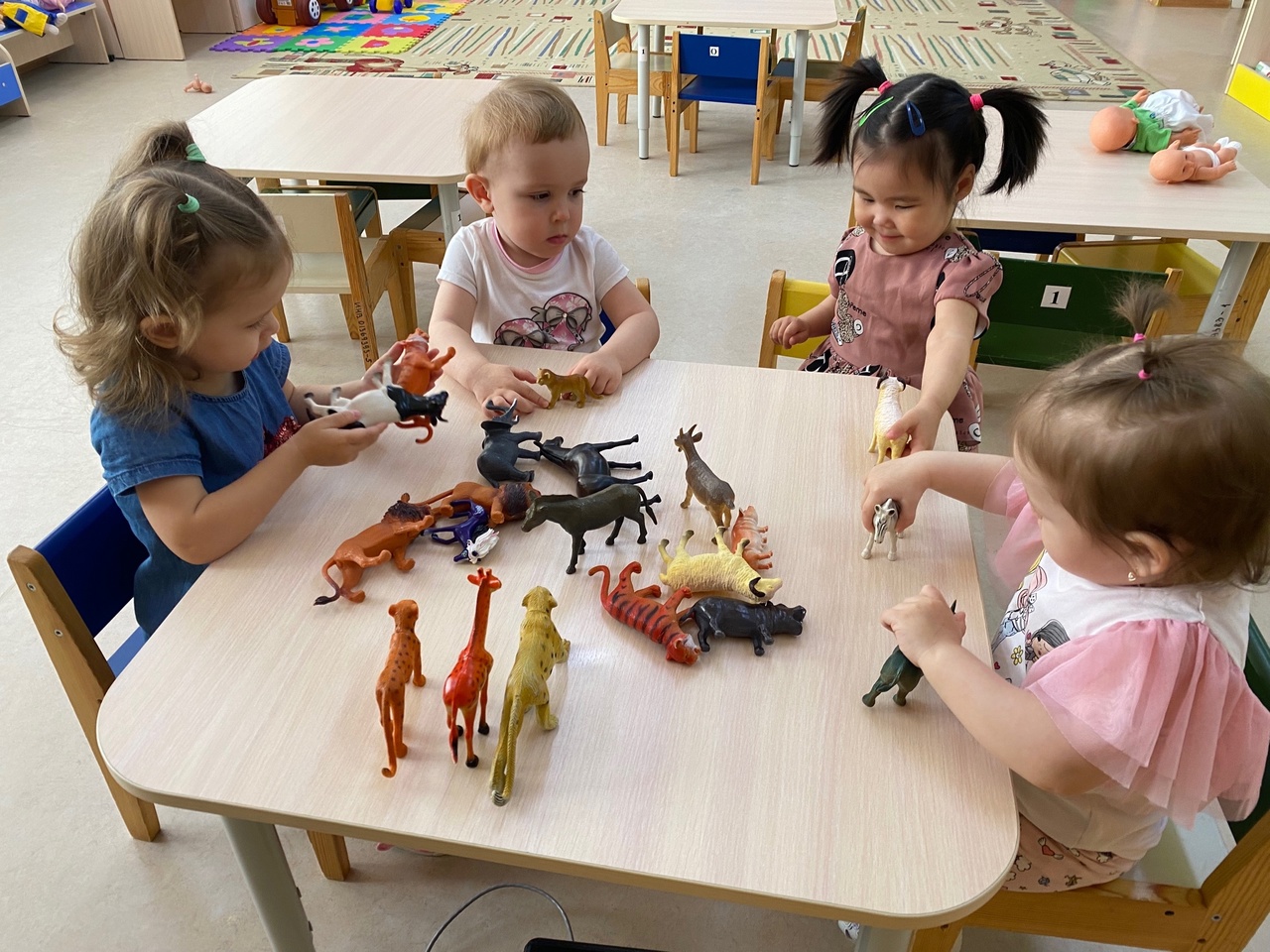 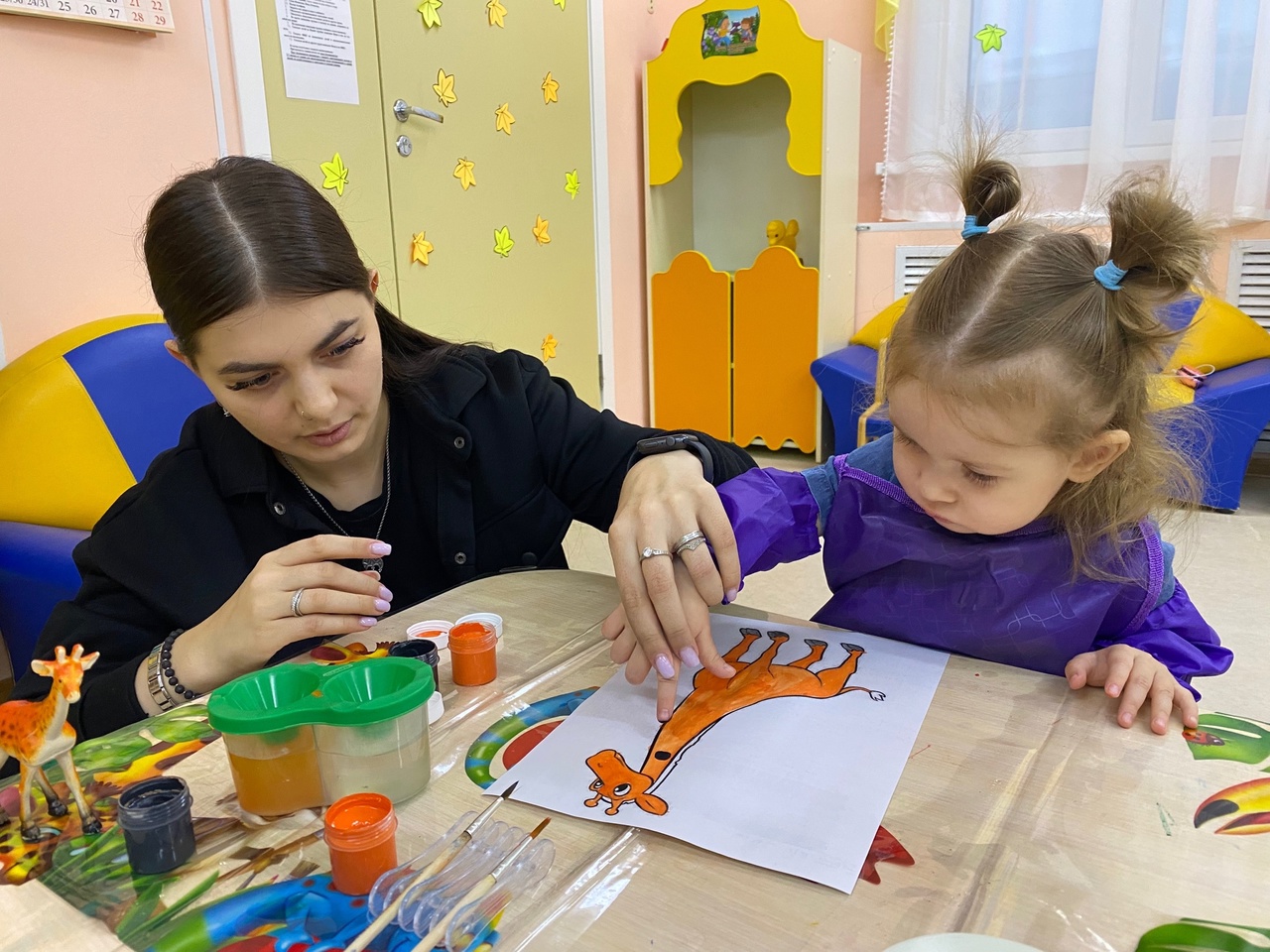 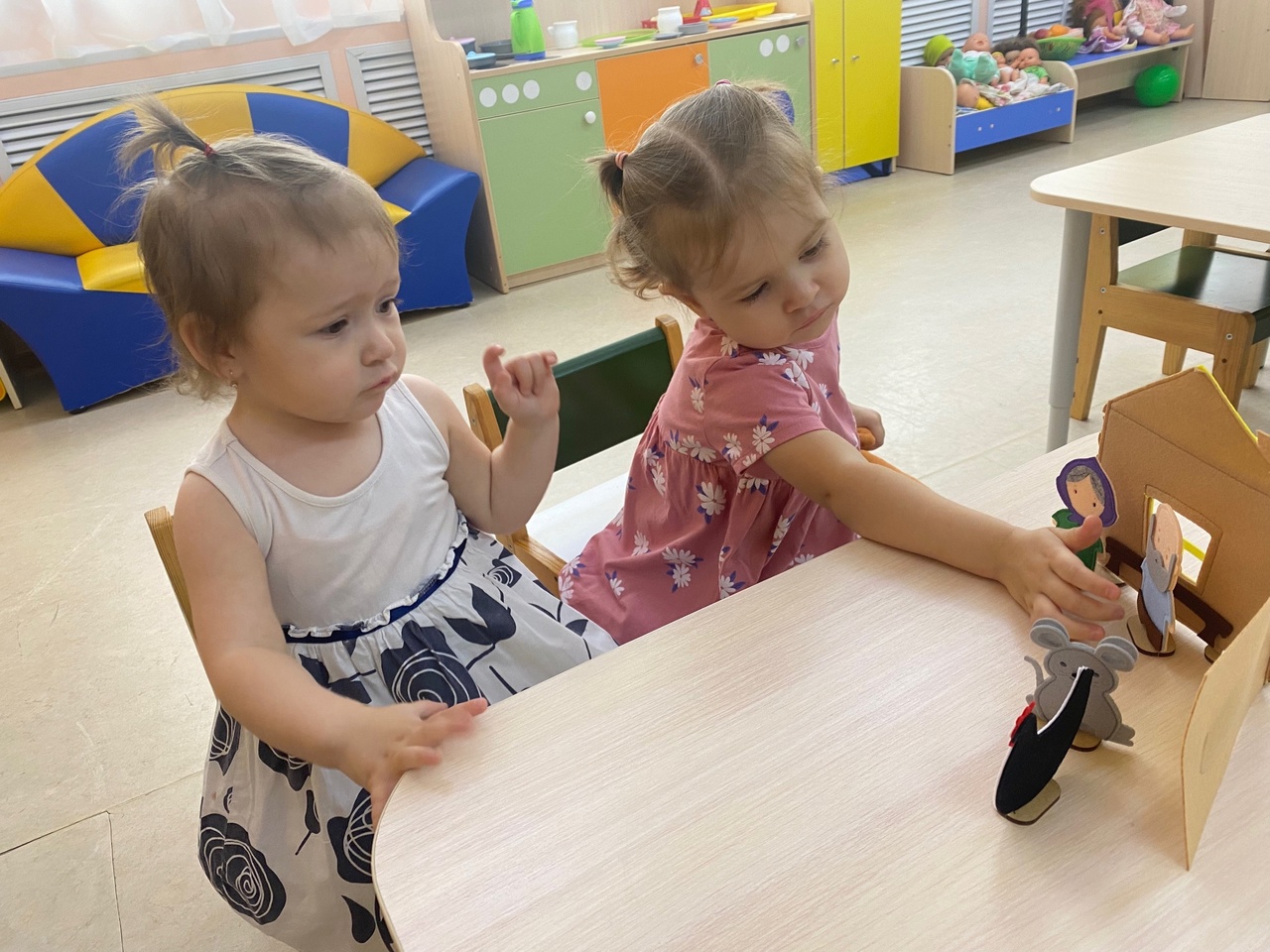 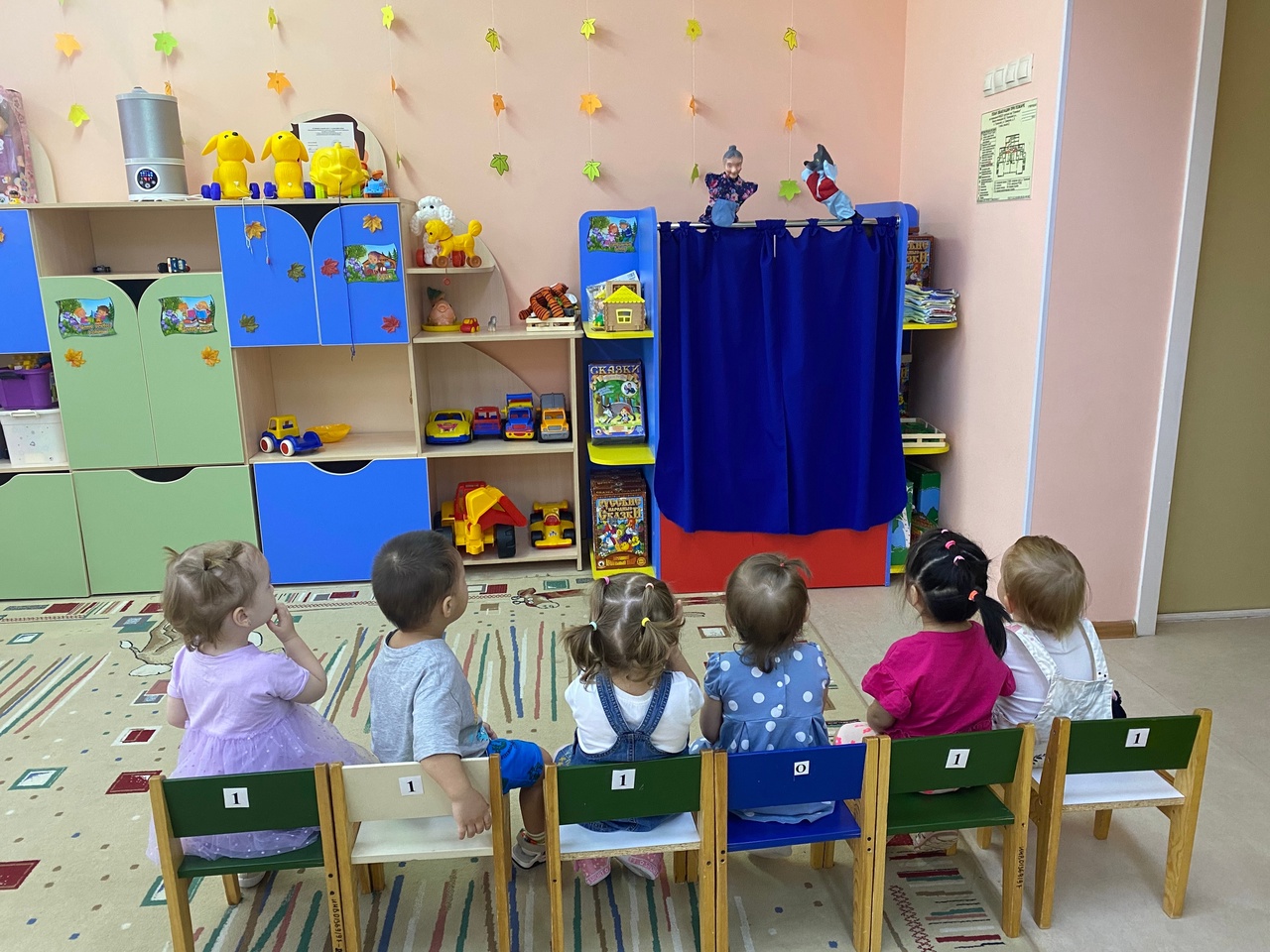 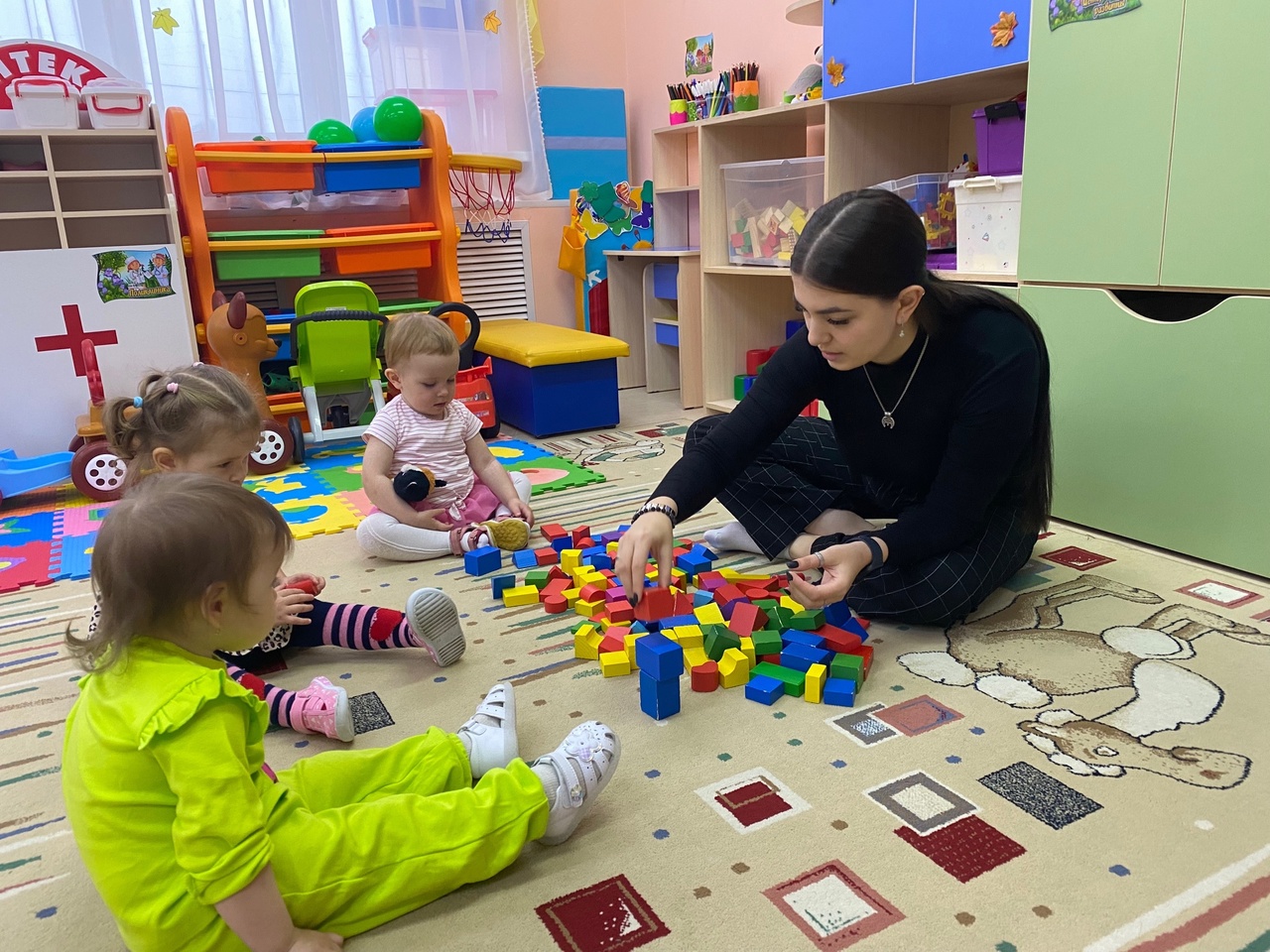 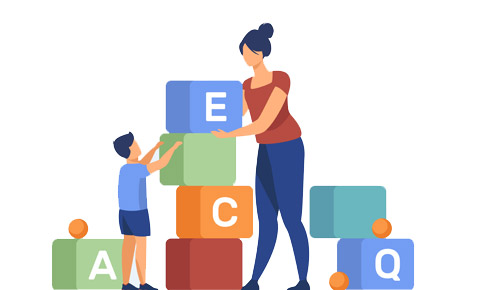 СПАСИБО 
ЗА ВНИМАНИЕ